التحليل الاستكشافي للبياناتمكتبات البايثون لتحليل البيانات
أهداف التعلم
8
7
يميز الأنماط المختلفة من الرسوم البيانية التي يمكن إنشاؤها باستخدام مكتبات البايثون .
يشرح أهمية تصوير البيانات
6
5
يستخدم تقنيات إعداد البيانات وتنظيفها في مجموعة البيانات .
يطور برنامج لتحليل البيانات باستخدام مكتبات البرمجة
4
3
يعرف مفهوم المكتبات البرمجية
يشرح مراحل عملية التحليل الاستكشافي للبيانات
2
1
يعرف مفهوم التحليل الاستكشافي للبيانات ويصنف أنماطها .
يصنف أنماط تحليل البيانات
إعداد المعلمة : منال الرحيلي
أهداف الدرس
أن تتعرف الطالبة إلى مكتبة نمباي Numpy  و مكتبة بانداس Pandas .
أن تتعرف الطالبة مفهوم Method و Arry.
أن تذكر الطالبة وظائف مكتبة نيمباي .
أن تذكر الطالبة الاختلافات بين مكتبة بانداس ونيمباي .
أن تتعرف الطالبة إلى كائن المتسلسلة Series Object .
أن تذكر الطالبة سمات كائن إطار البيانات .
أن تتعرف الطالبة إلى الفهرسة Indexing مع ذكر وظائفها.
أن تتعرف الطالبة تصفية البيانات.
أن تتعرف الطالبة إلى الفهرسة المنطقية Booolean Indexing.
أن تقارن الطالبة بين الفهرسة البيانات وتصفيتها .
أن تتعرف الطالبة على مفهوم دالة التجميع ووظائفها .
أن تتعرف الطالبة على وظيفة Grouphy.
أن تتعرف الطالبة على مفهوم تنظيف البيانات ووظائفها وأهمية تنظيف البيانات 
أن تتعرف الطالبة على البيانات المكررة والفارغة والخاطئة .
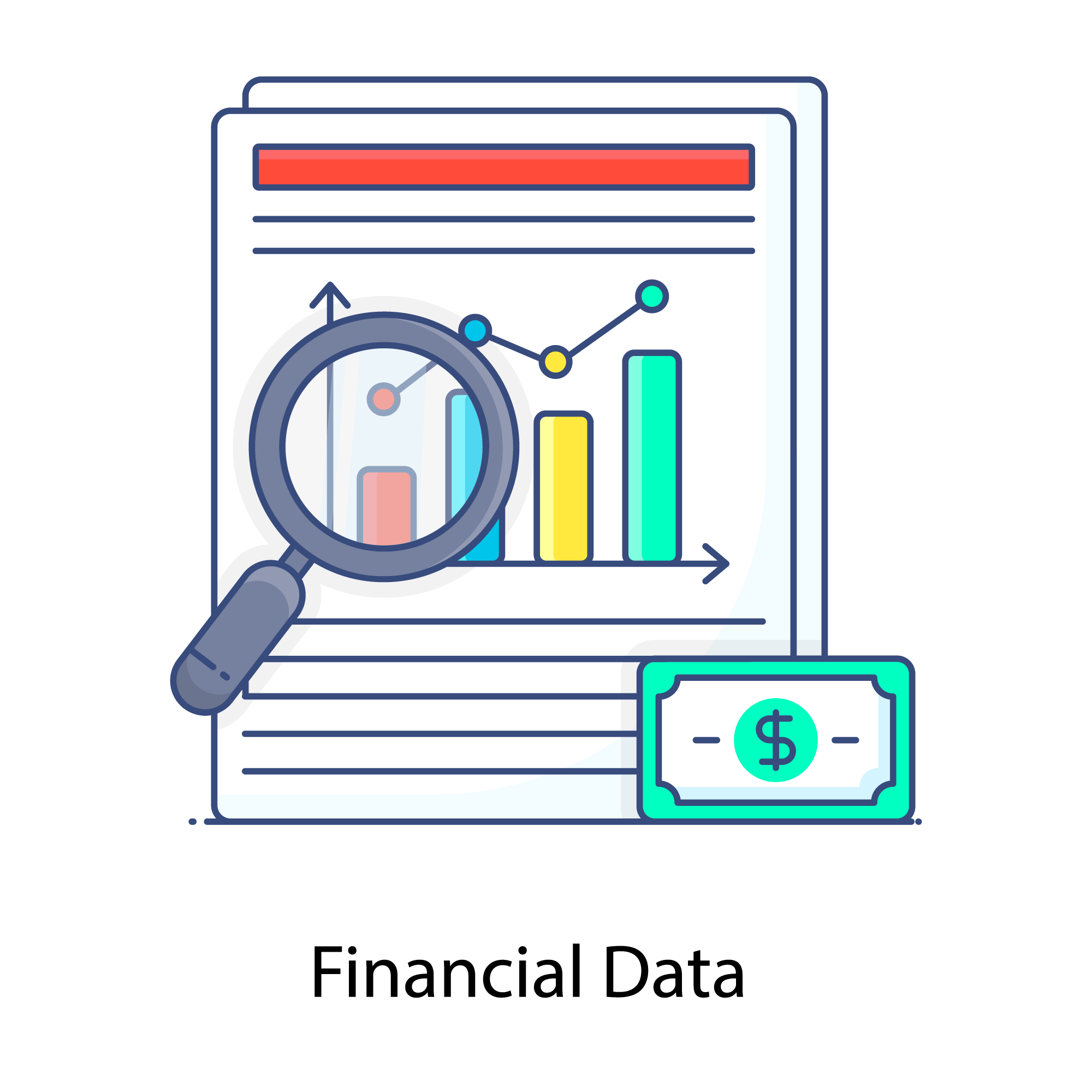 إعداد المعلمة : منال الرحيلي
باستخدام استراتيجية جدول التعلم
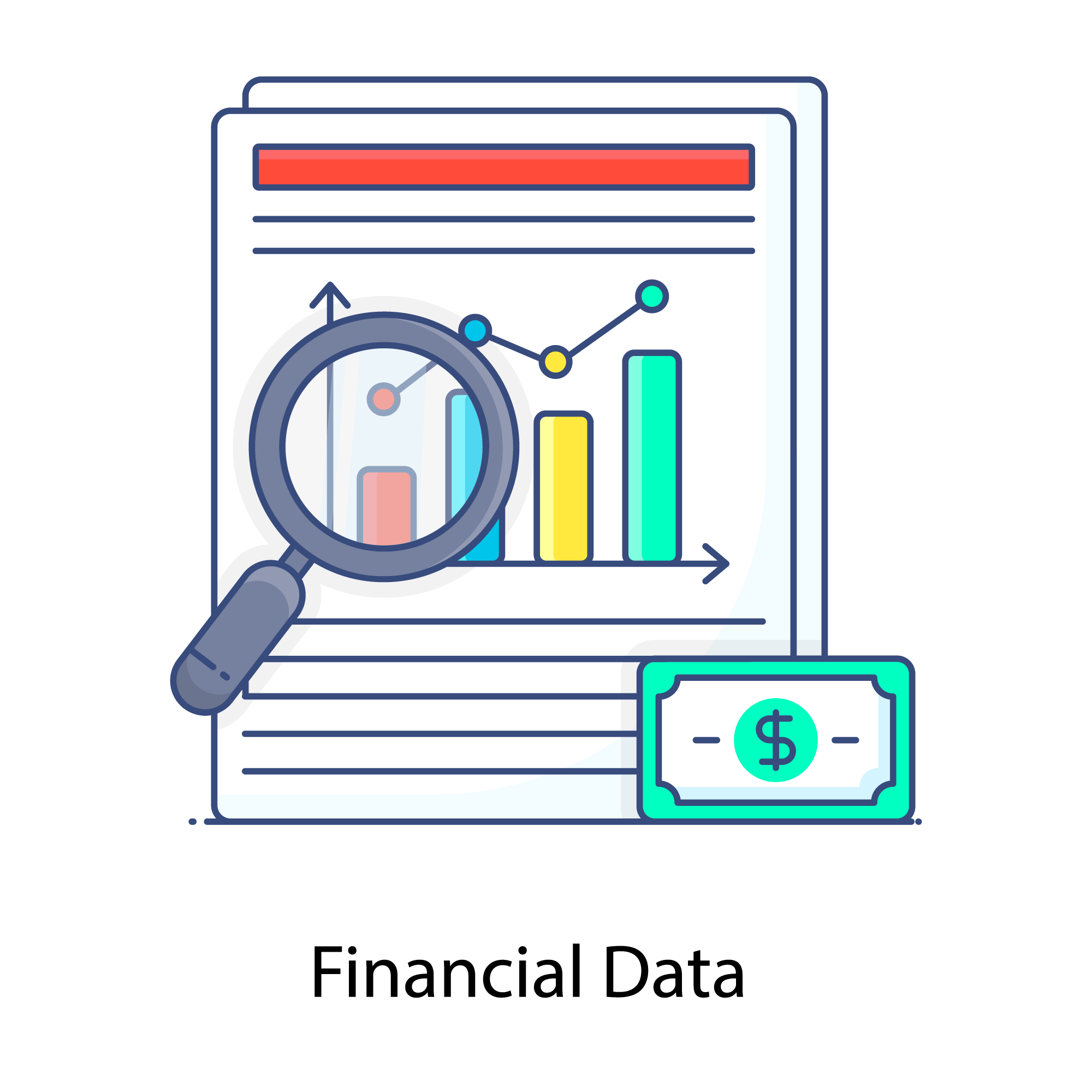 إعداد المعلمة : منال الرحيلي
مكتبات البايثون لتحليل البيانات
في الدرس السابق  تم التطرق إلى أن البايثون يستخدم المكتبات من أجل التعامل مع البيانات. في هذا الدرس ستتعلم طريقة توظيف مكتبات البايثون في مفكرة جوبيتر الخاصة بك.
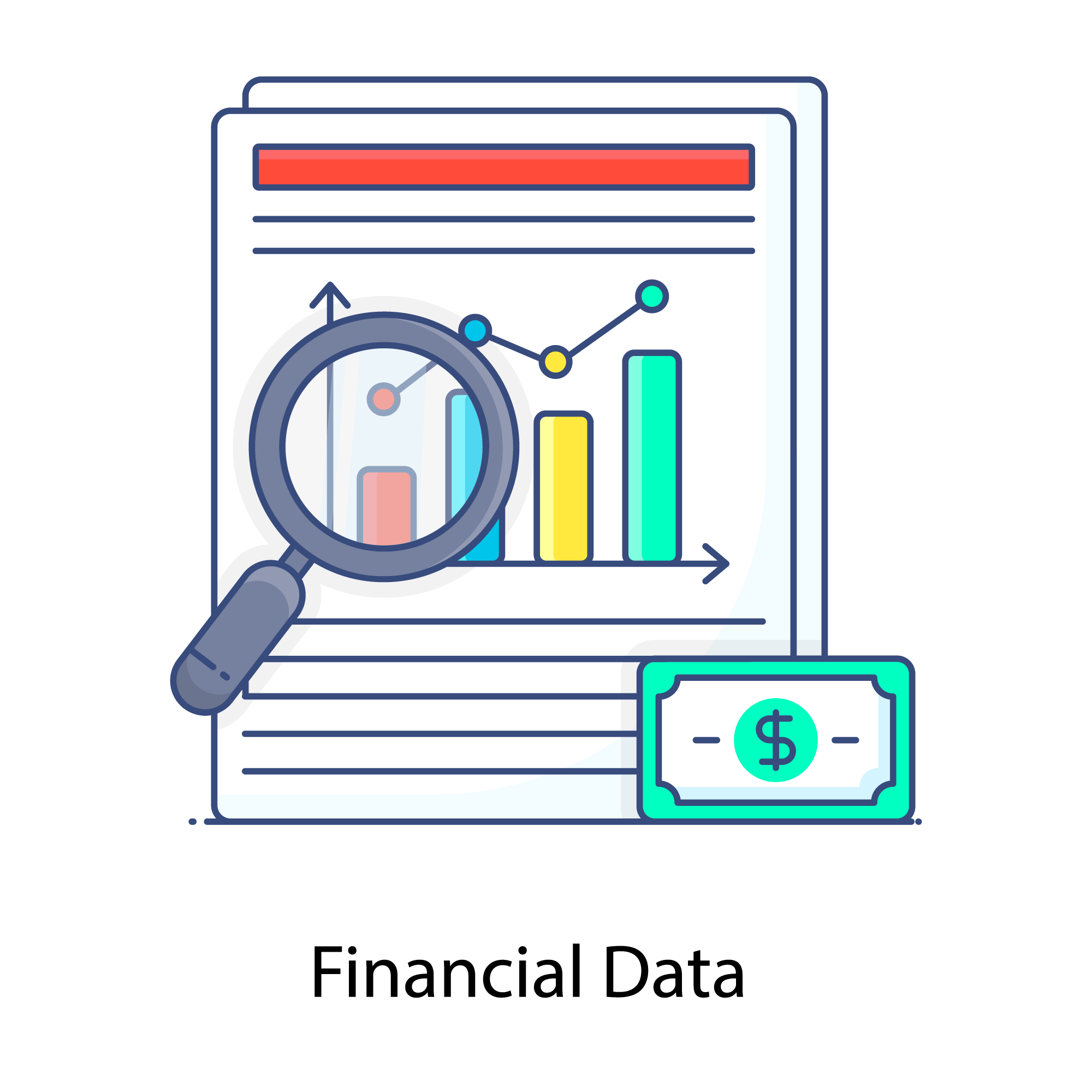 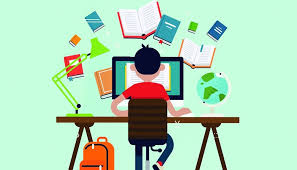 إعداد المعلمة : منال الرحيلي
مكتبات نمباي NumPy Library
مكتبة نمباي NumPy Library يرمز اسم مكتبة نمباي  NumPy  إلى البايثون العددي  Numerical Python   وهي مكتبة قياسية للعمل مع البيانات العددية في البايثون  يمكن استخدامها لإجراء مجموعة متنوعة من العمليات الرياضية على المصفوفات.
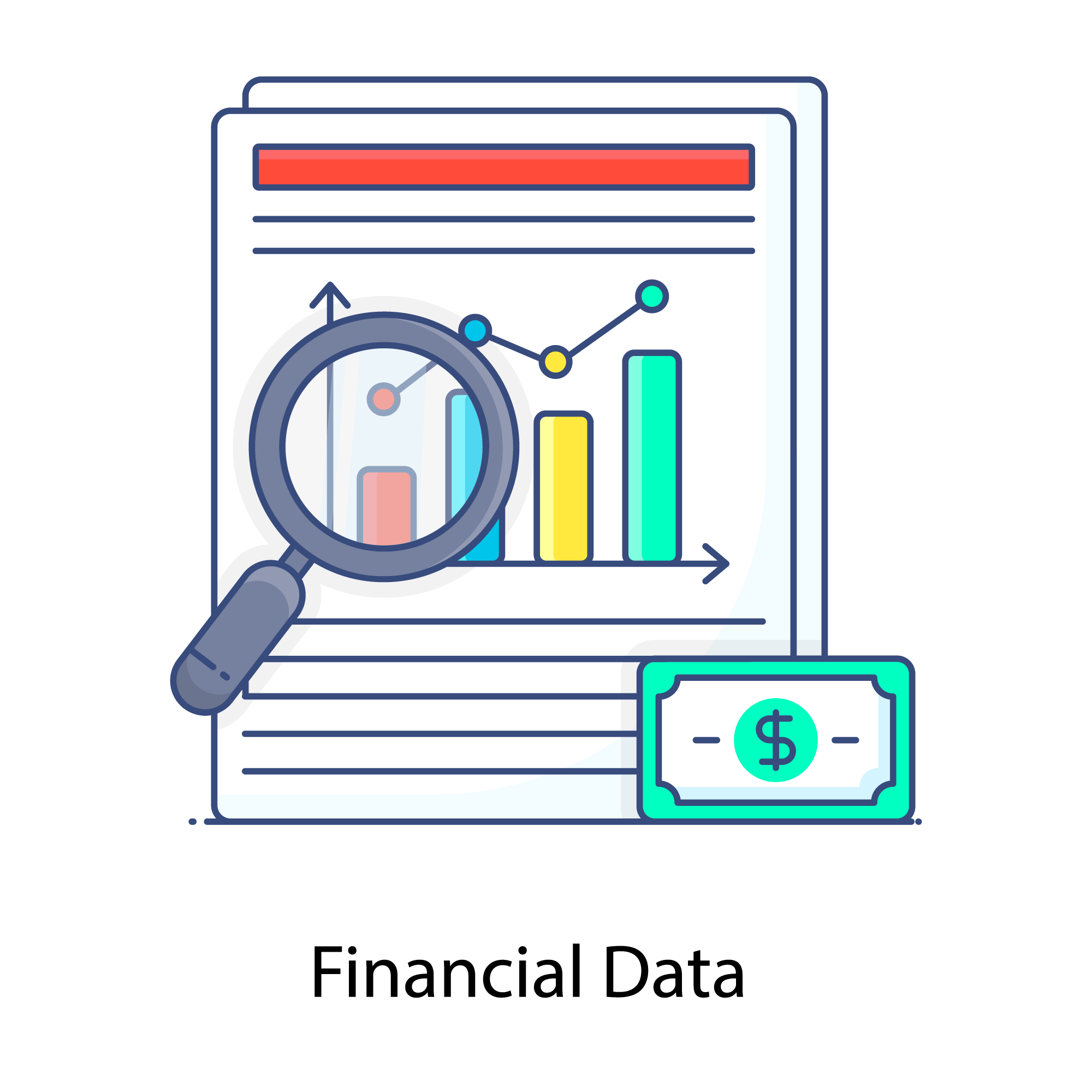 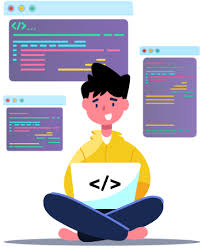 إعداد المعلمة : منال الرحيلي
وظائف مكتبة نيمباي
ترجع القيمة المطلقة لكل عنصر في المصفوفة المدخلة
إضافة المصفوفات
ترجع القيمة القصوى في المصفوفة المدخلة
ضرب المصفوفات
3
1
4
2
absolute ( arr)
Add ( arr1, arr2 , …)
maximum ( arr1, arr2 , …)
multiply ( arr1, arr2 , …)
إعداد المعلمة : منال الرحيلي
مكتبات البايثون لتحليل البيانات
وظيفة (Method)
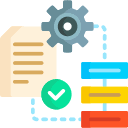 هي دالة مرتبطة بكائن  Object   ويتم تعريفها داخل الفئة  Class على سبيل المثال: ..np.add (arr1, arr2)
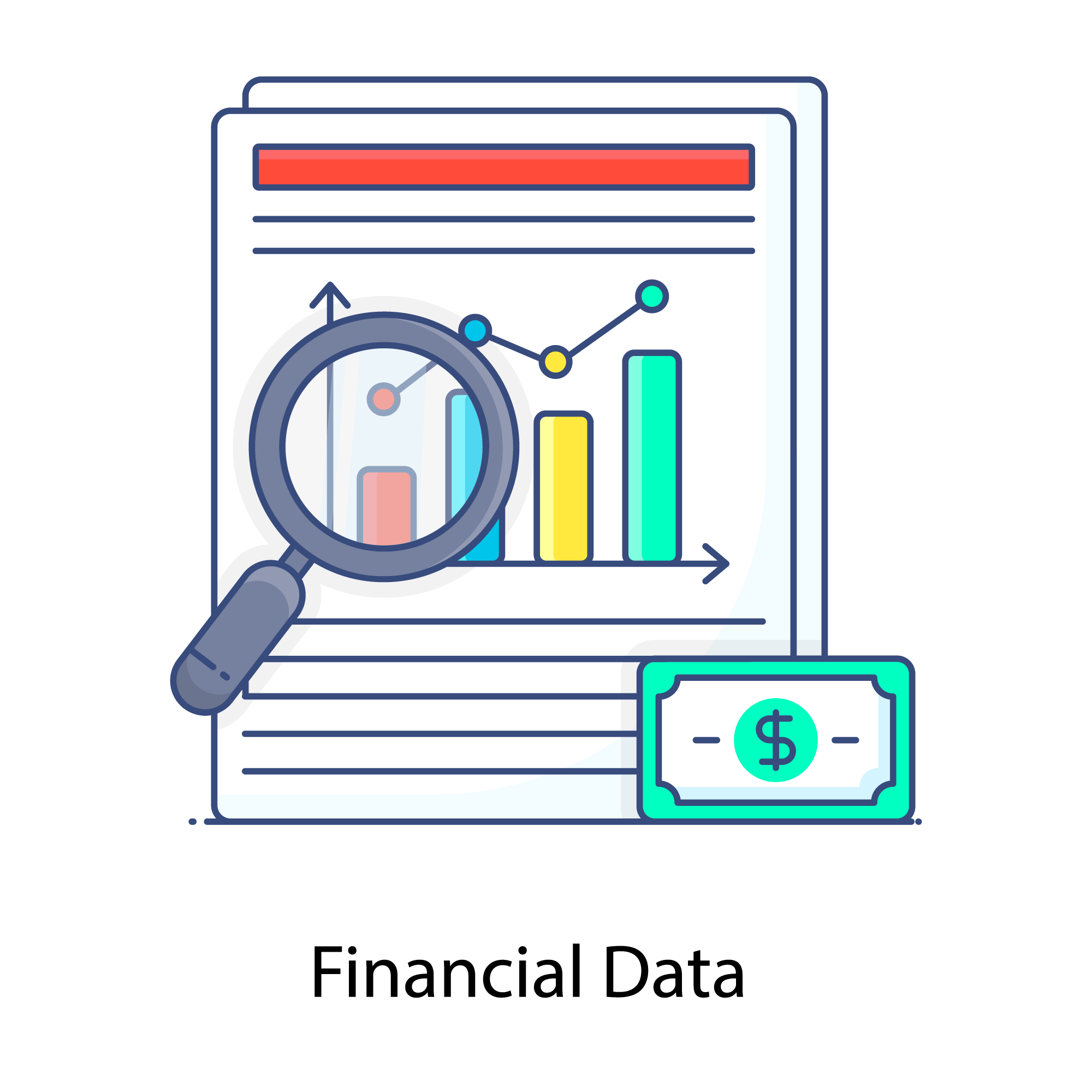 مصفوفة Array
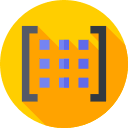 هـي نـوع مـن البيانات يمكنه الاحتفاظ بعدد ثابت من القيم التي لها نفس نوع البيانات.
إعداد المعلمة : منال الرحيلي
مكتبات البايثون لتحليل البيانات
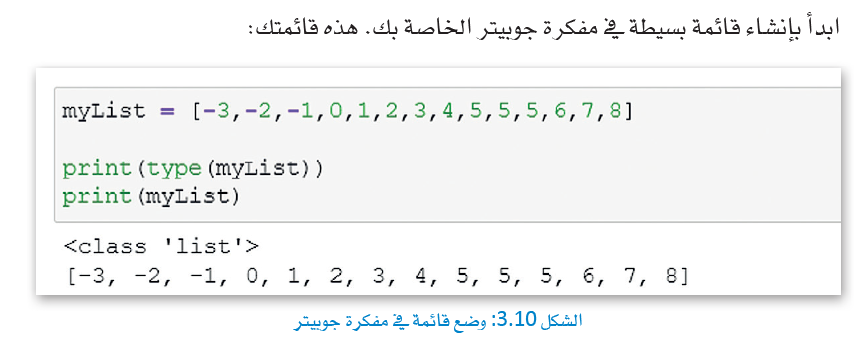 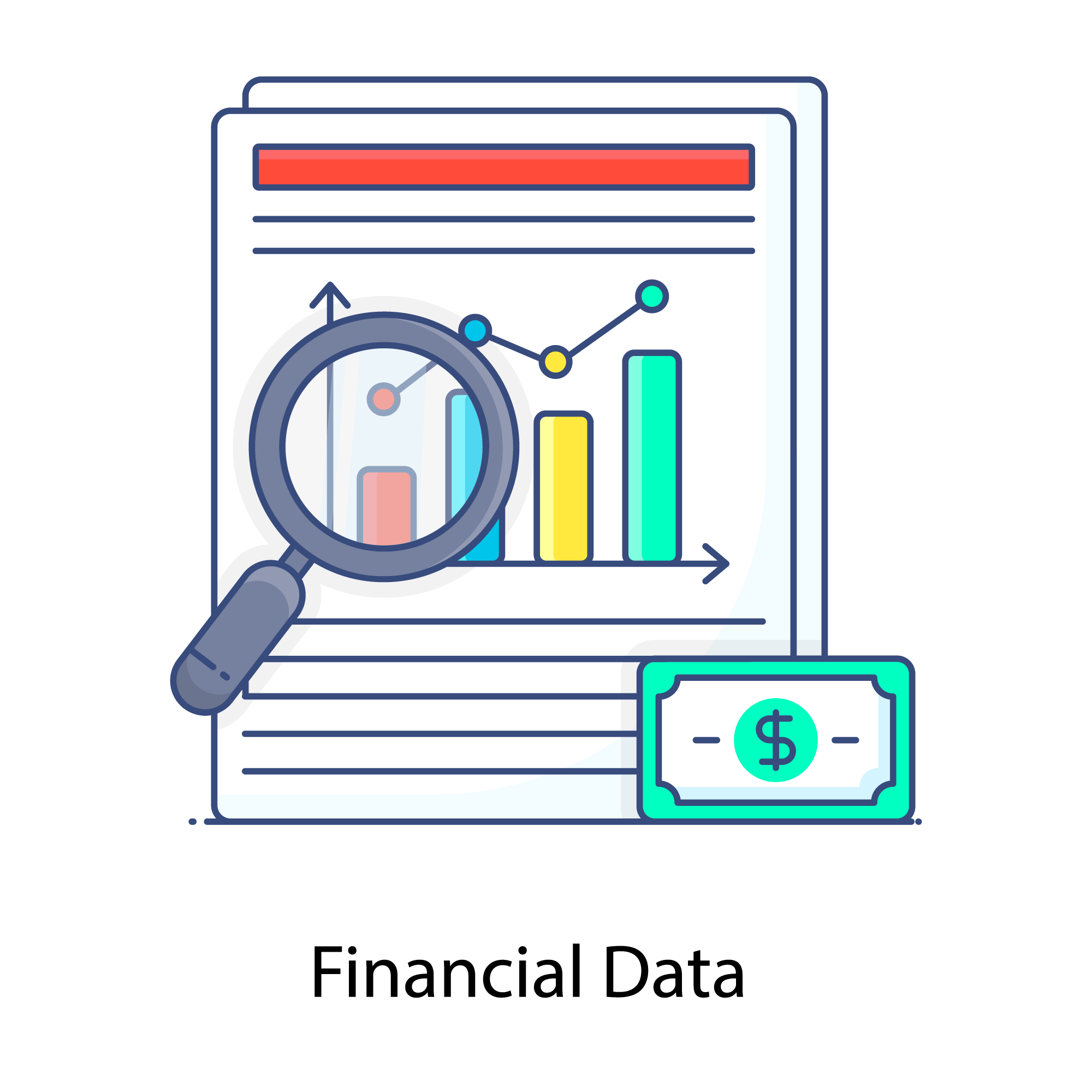 إعداد المعلمة : منال الرحيلي
مكتبات البايثون لتحليل البيانات
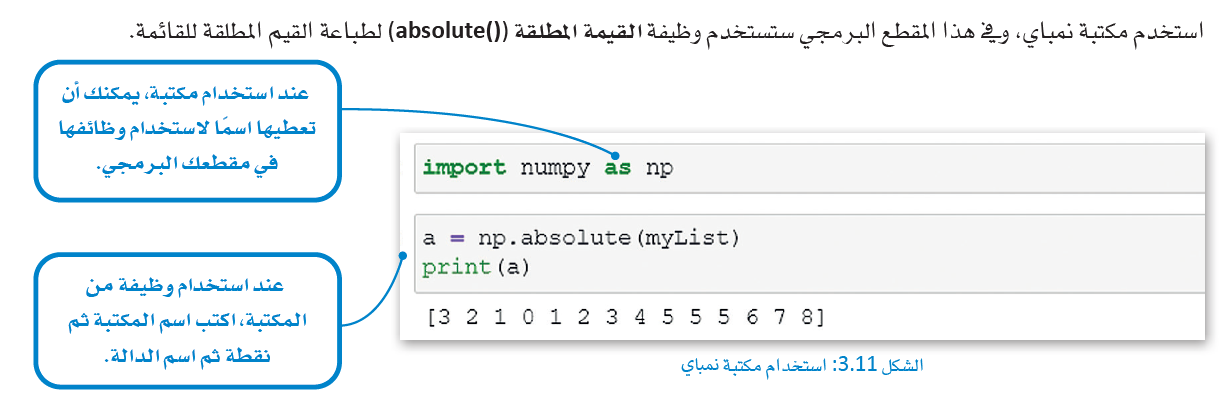 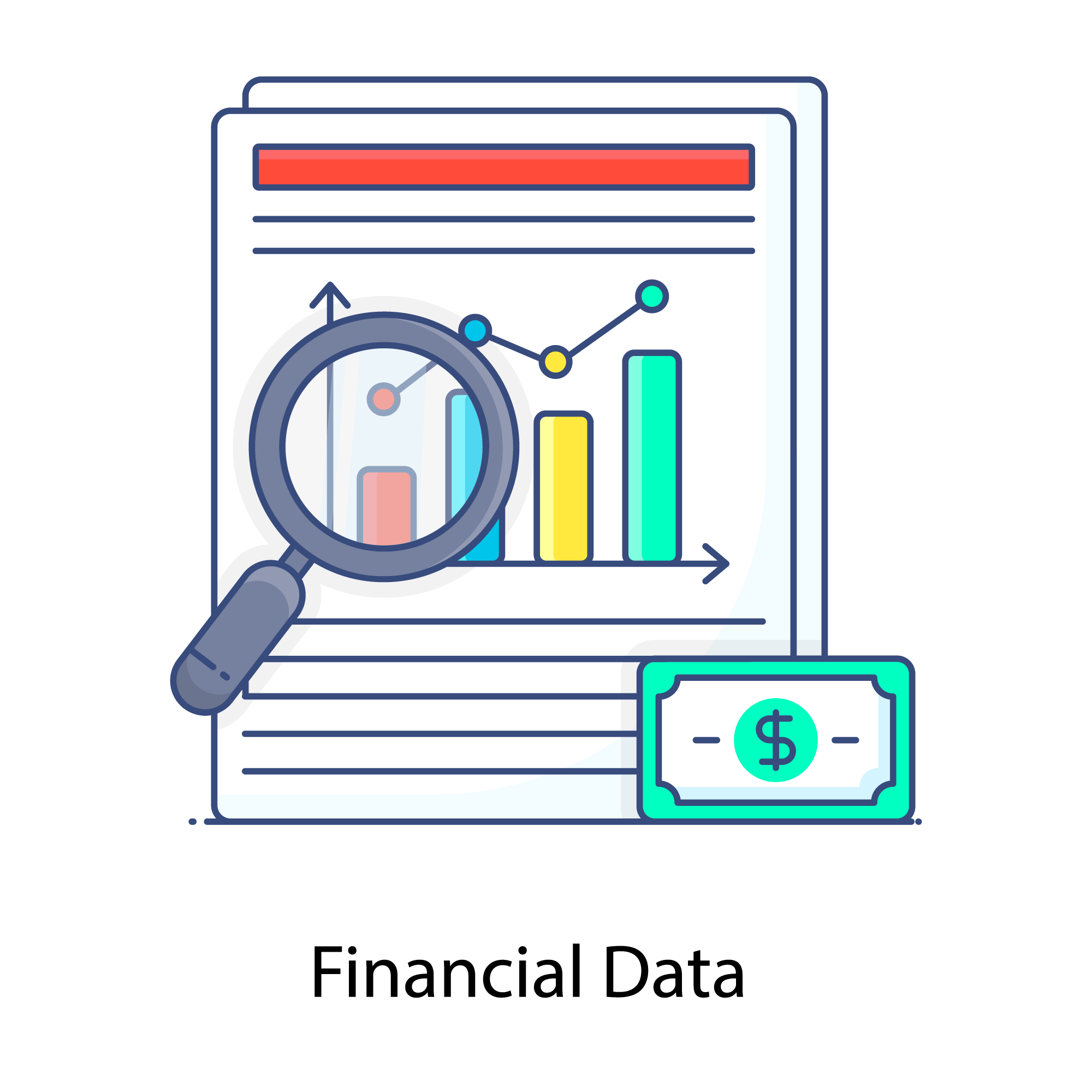 إعداد المعلمة : منال الرحيلي
مكتبات البايثون لتحليل البيانات
مكتبة بانداس Pandas Library تأخذ مكتبة بانداس البيانات وتنشئ كائن البايثون  وهناك نوعان رئيسيان من الكائنات:
إطار البيانات  Data Frame
المتسلسلة  Series
هو هيكل بيانات ثنائي الأبعاد يبدو مشابها جدا لجدول في ورقة عمل إكسل.
لكل كائن أساليبه وسماته الخاصة. يمكنك إنشاء متسلسلة أو إطار بيانات من الصفر ( مـن القوائم والقواميس وما إلى ذلك ) كما يمكن استيرادالبيانات من مصادر البيانات  مثل إكسل و CSV  و SQL  و J SON  والمزيد.
عبارة عن مصفوفة أحادية البعـد قـادرة علـى حـمـل أي نـوع مـن البيانات  الأعداد الصحيحة  Integers    والسلاسل النصية  Strings   والأرقام العشرية  Floats  وكائنات البايثون وغيرهـا  .
إعداد المعلمة : منال الرحيلي
الاختلاف بين مكتبات بانداس و نيمباي
نيمباي
بانداس
أنواع البيانات
يعمل مع البيانات العددية
يعمل مع البيانات المجدولة
متسلسلة (Series) , إطار البيانات (DataFrame)
أنواع الكائنات
مصفوفات
يعالج خمسين ألف صف أو أقل
يتعامل مع مئات الآلاف من البيانات
الأداء
يستهلك ذاكرة أقل
يستهلك المزيد من الذاكرة
استخدام الذاكرة
إجراء الحسابات
تحليل البيانات وتصويرها
الاستخدام
إعداد المعلمة : منال الرحيلي
كائن المتسلسلة Series Object
كائن المتسلسلة Series Objectالآن  ستقوم بتحويل هذه القائمة إلى كائن المتسلسلة. للقيام بذلك  عليك تضمين مكتبة بانداس في مفكرتك. ولاستخدام مكتبة في البايثون  يمكنك إضافة كلمة استيراد  Import   واسم المكتبة في بداية مقطعك البرمجي.
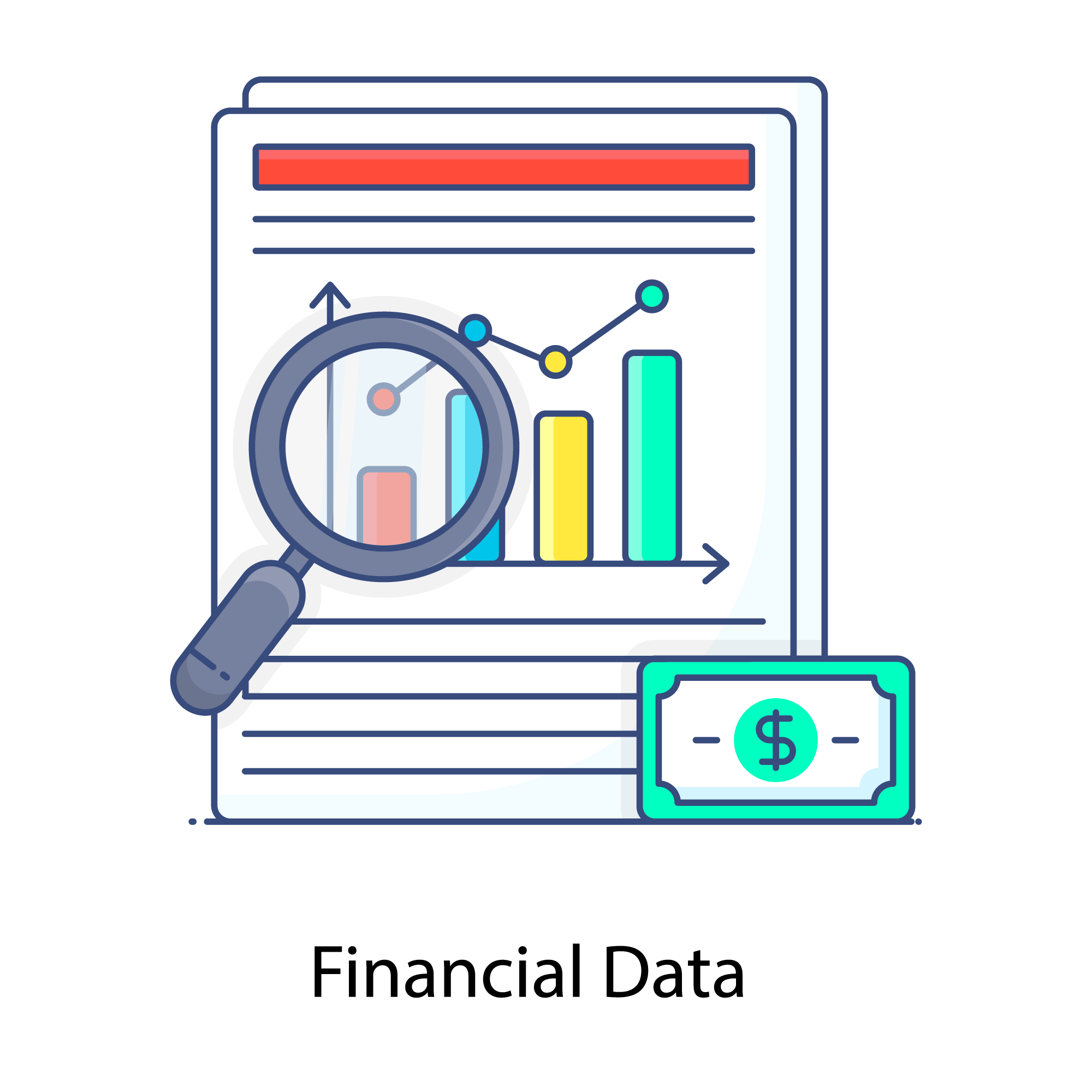 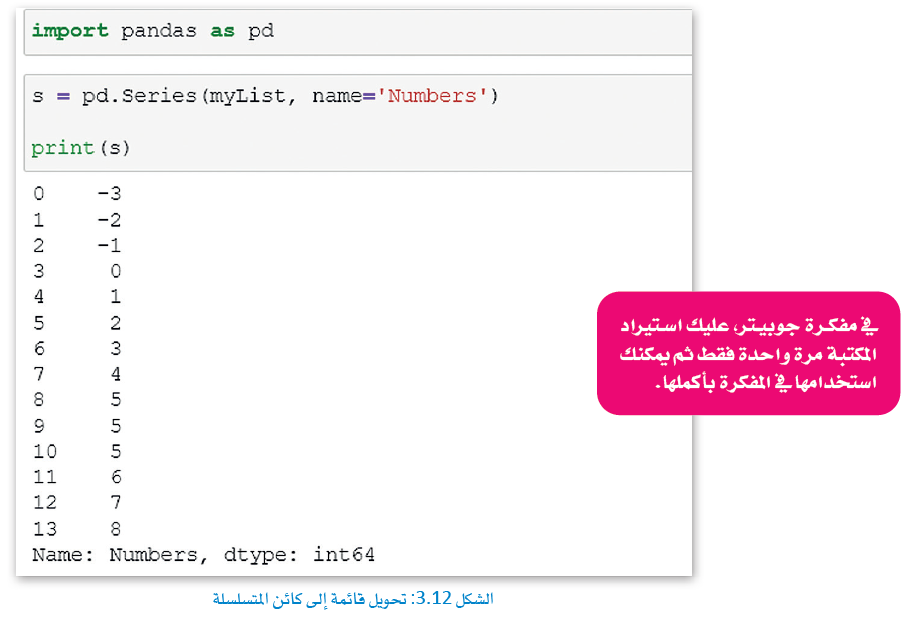 إعداد المعلمة : منال الرحيلي
سمات كائن المتسلسلة
السمةAttribute 
قيمـة مرتبطة بالكائـن الـذي يشار إليـه بالاسم باستخدام تعبيرات منقطة. 
على سبيل المثال إذا كان الكائن طالب         student  وكانت السمة درجة  grade    فسيتم الإشارة إليهـا student.grade.
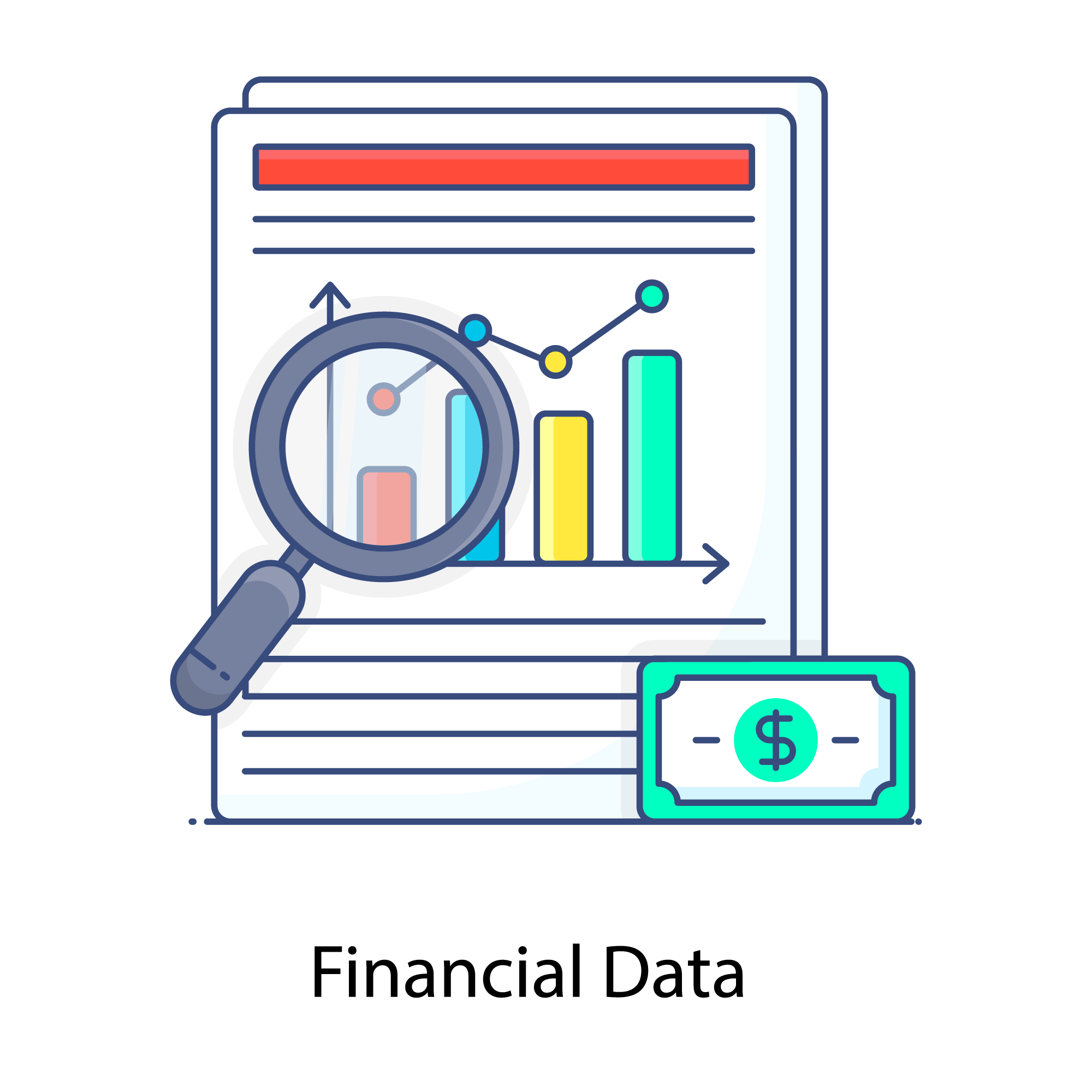 في الحوسبة
  NaN  ترمز إلى ليس رقما  Not a Number .
إعداد المعلمة : منال الرحيلي
سمات كائن المتسلسلة
size
السمة
المعنى
name
ترجع اسم المتسلسلة
ترجع حجم المتسلسلة
Is_unique
ترجع صواب (True) إذا كانت قيم كائن المتسلسلة فريدة وإلا فإنها ترجع خطأ (False).
hasnans
ترجع صواب (True) إذا كان كائن المتسلسلة المعطى لديه قيم مفقودة , وإلا فإنها ترجع خطأ (False).
إعداد المعلمة : منال الرحيلي
مكتبات البايثون لتحليل البيانات
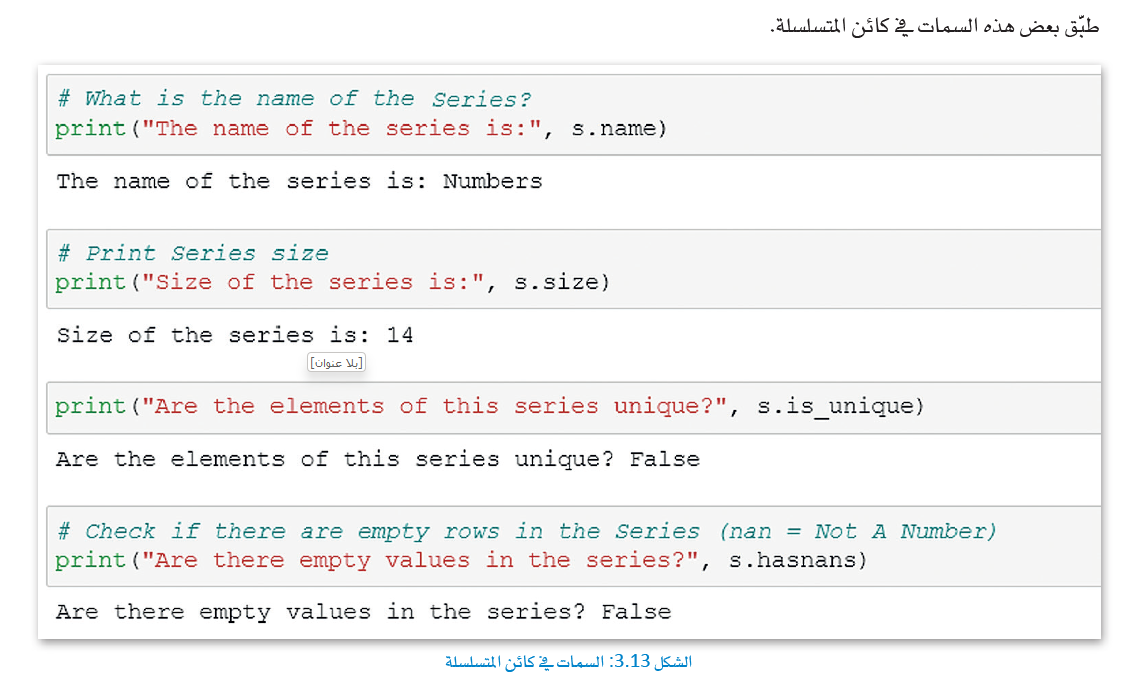 إعداد المعلمة : منال الرحيلي
مكتبات البايثون لتحليل البيانات
كائن إطار البيانات Data Frame Object
الأداة التحليلية الأكثر شيوعًا واستخداما هي إكسل. 
يمكنك العمل مع ملفات إكسل في مفكرة جوبيتر باستخدام مكتبة بانداس. لفتح ملف إكسل في مفكرة جوبيتر  تحتاج إلى أن تكون هذه الملفات (ملف الإكسل والمفكرة ) في نفس المجلد.
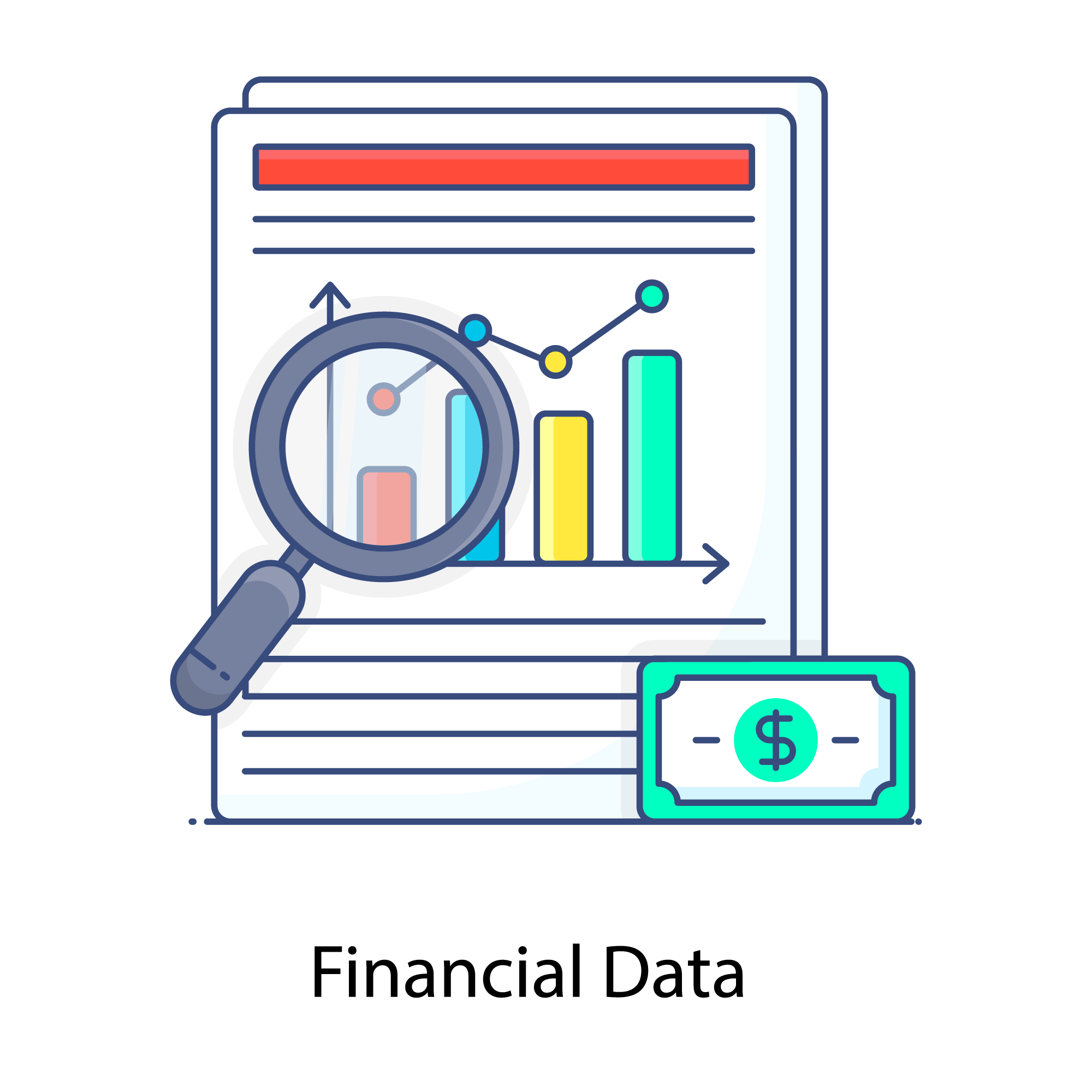 مكتبة نظام التشغيل Os Libraryللتحقـق مـن مـلـف العمل الخاص بك  يمكنك استخدام مكتبة نظام التشغيل  OS    حيث أنها توفر في بايثون وظائف لإنشاء وإزالـة دليـل(مجلد)   وجلب محتوياته  وتغيير أو تحديد المجلد الحالي  إلى أخره.
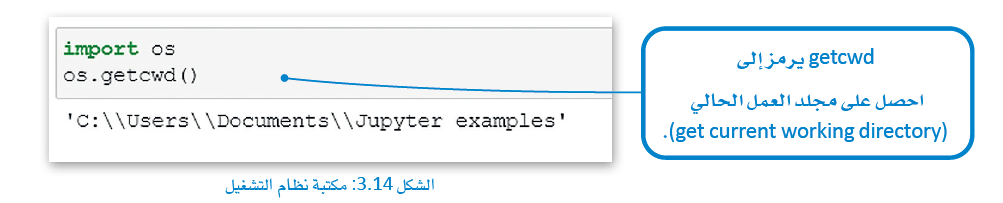 إعداد المعلمة : منال الرحيلي
مكتبات البايثون لتحليل البيانات
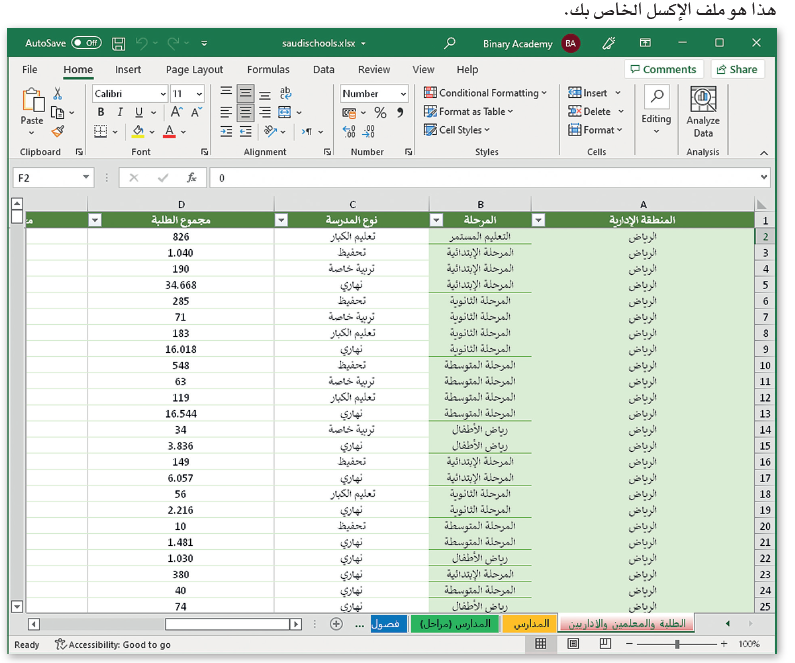 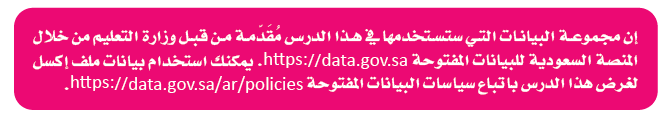 إعداد المعلمة : منال الرحيلي
مكتبات البايثون لتحليل البيانات
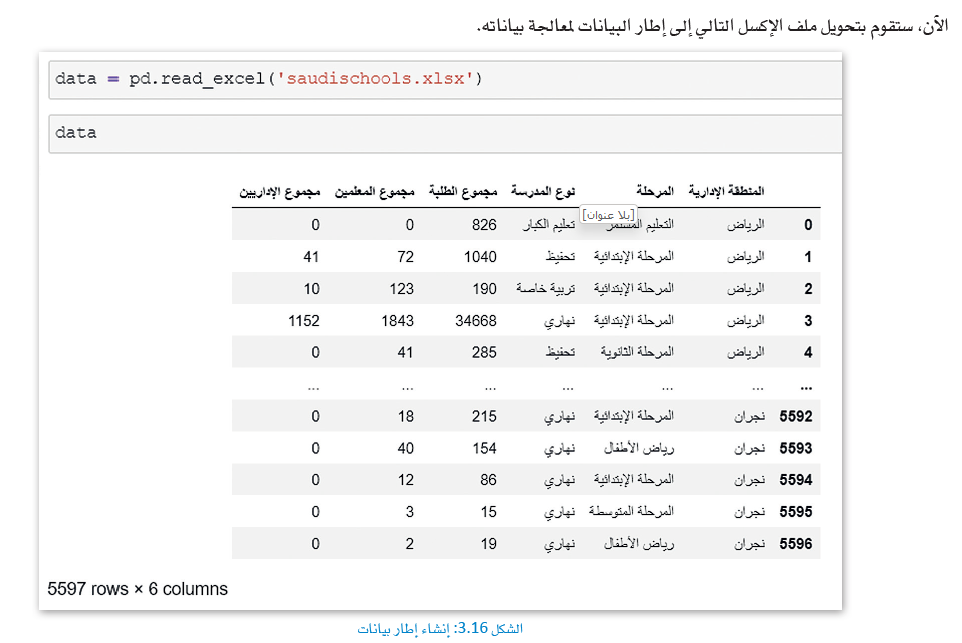 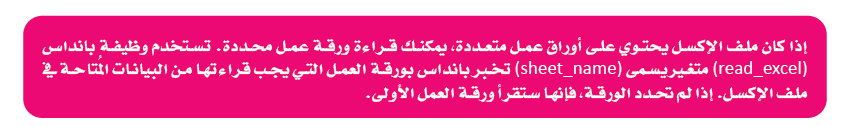 إعداد المعلمة : منال الرحيلي
مكتبات البايثون لتحليل البيانات
سمات كائن إطار البيانات Attributes of a Data Frame Objectفي الجدول التالي  يتم تقديم بعض السمات الأكثر شيوعا  والتي يمكنك توظيفها في الحصول على معلومات حول إطار البيانات.
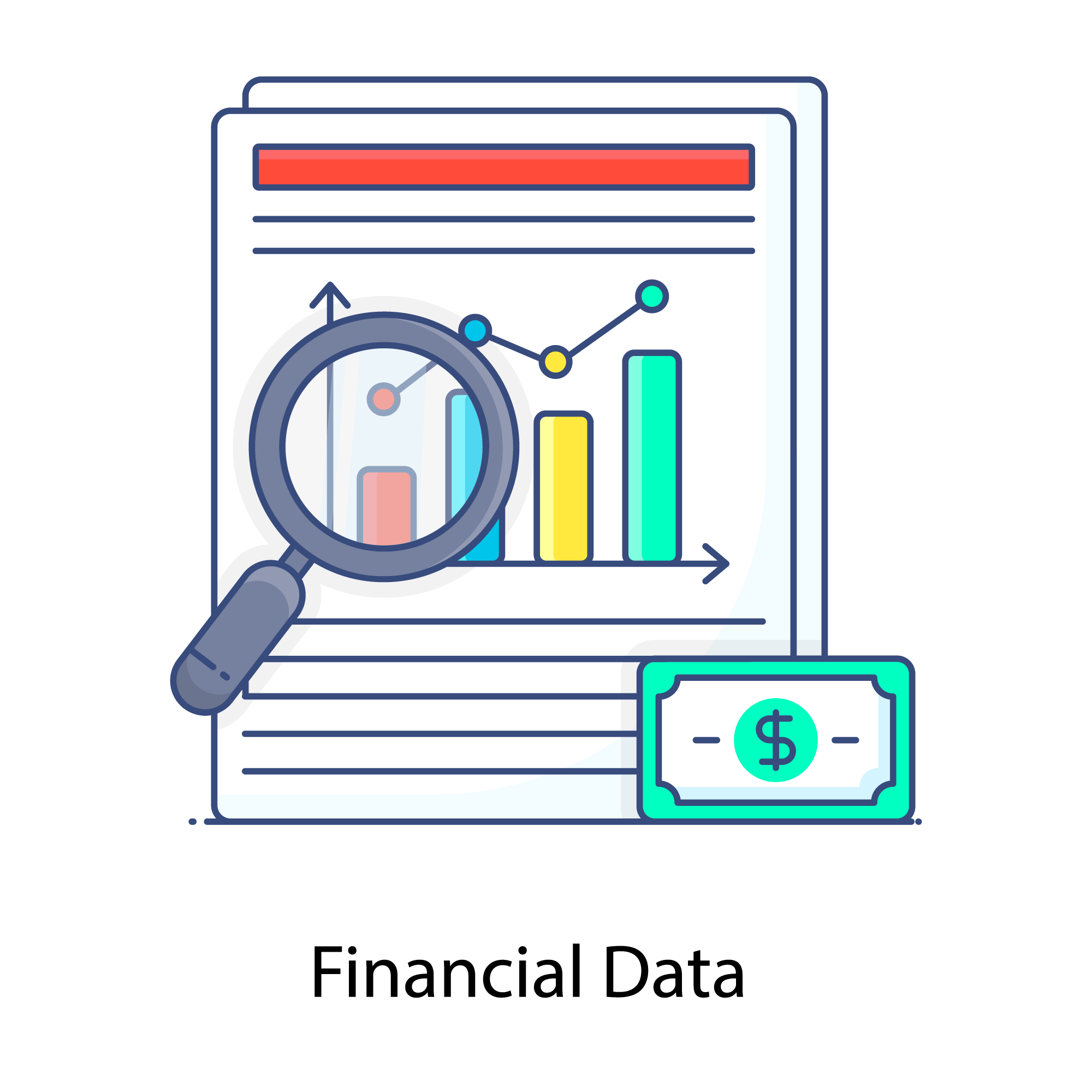 إعداد المعلمة : منال الرحيلي
سمات كائن إطار البيانات
السمة
المعنى
shape
size
dtypes
columns
axes
ترجع العدد الإجمالي للعناصر في إطار بيانات (n x m)
ترجع أبعاد إطار البيانات
ترجع نوع القيمة لكل عمود
ترجع أسماء أعمدة إطار البيانات
ترجع عدد الصفوف وأسماء الأعمدة
إعداد المعلمة : منال الرحيلي
مكتبات البايثون لتحليل البيانات
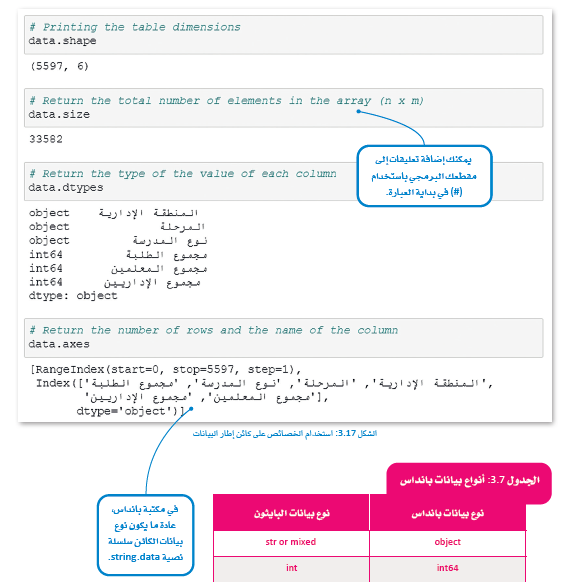 إعداد المعلمة : منال الرحيلي
نوع بيانات بانداس
نوع بيانات البايثون
int64
float64
bool
datetime64
Timedelta[ns]
object
object
float
int
bool
NA
NA
Str or mixed
AN
أنواع بيانات بانداس
إعداد المعلمة : منال الرحيلي
مكتبات البايثون لتحليل البيانات
الفهرسة Indexingالفهرس Index   هو قائمة بالأعداد الصحيحة أو التسميات التي تستخدمها لتحديد الصفوف أو الأعمدة بشكل فريد. في بانداس  تتضمن الفهرسة بشكل أساسي اختيار صفوف وأعمدة محددة من البيانات من إطار البيانات  حيث يمكن اختيار جميع الصفوف وبعض الأعمدة  أو اختيار بعض الصفوف وجميع الأعمدة  أو بعض من كل صف وعمود. اختيار المجموعة الفرعية  Subset Selection   هو مصطلح آخر للفهرسة.لتشاهد بعض الأمثلة على الوظائف التي يمكنك استخدامها للفهرسة.
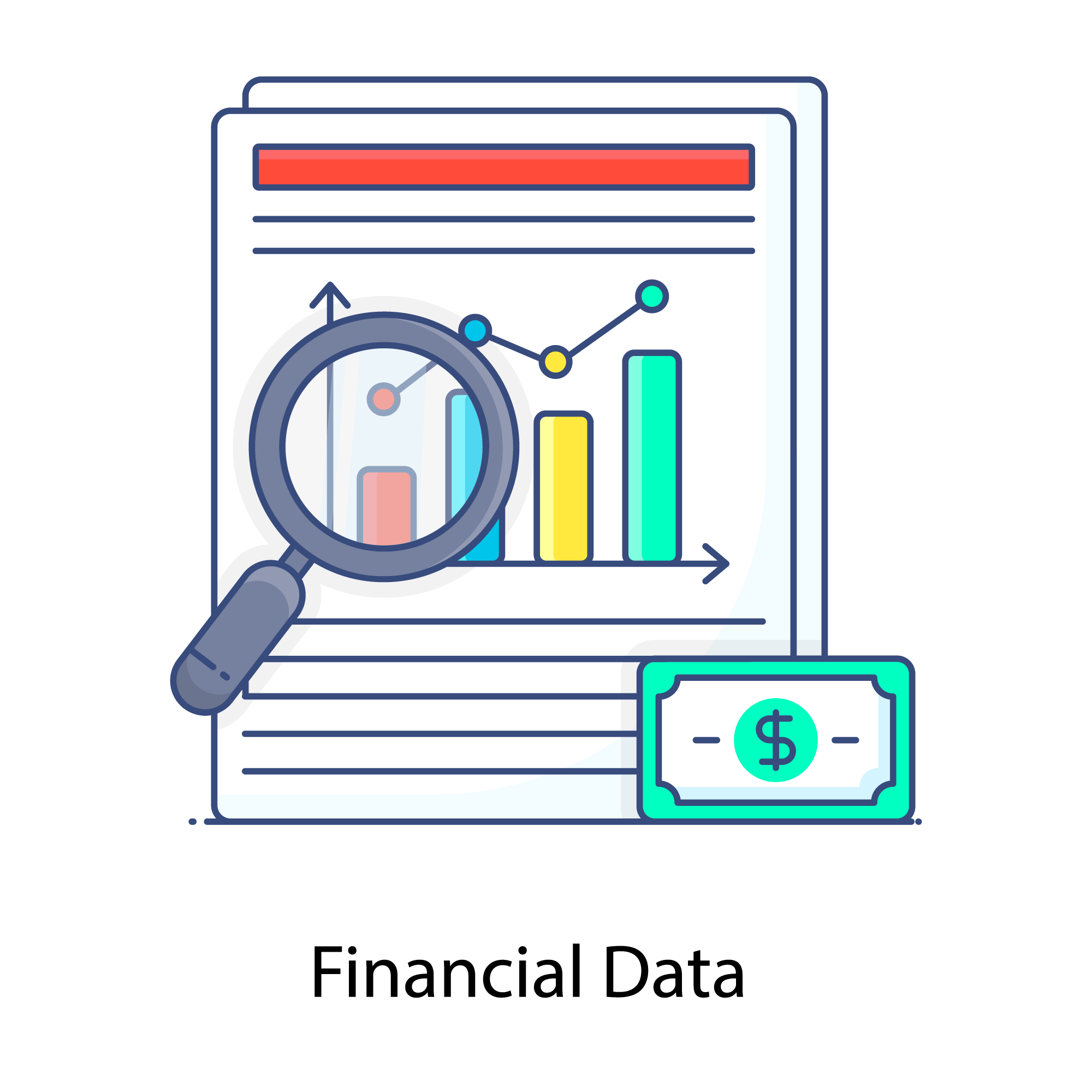 إعداد المعلمة : منال الرحيلي
وظائف الفهرسة
الوظيفة
المعنى
head()
tail()
Value_counts()
idxmax()
idxmin()
ترجع العناصر الأخيرة من الكائن
ترجع العناصر الأولى من الكائن
ترجع القيم الفريدة للكائن
ترجع قيمة فهرس العنصر الأقصى
ترجع قيمة الفهرس العنصر الأدنى
إعداد المعلمة : منال الرحيلي
مكتبات البايثون لتحليل البيانات
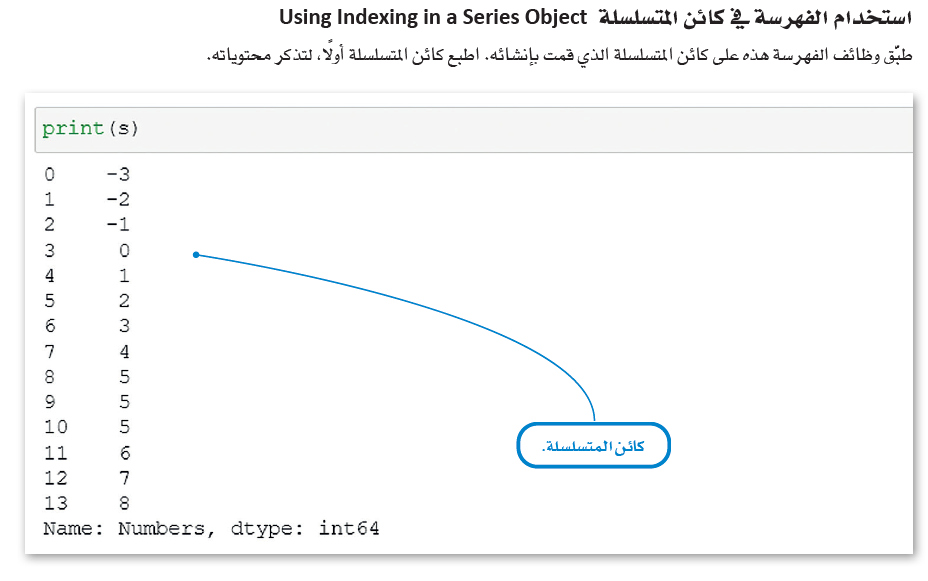 إعداد المعلمة : منال الرحيلي
مكتبات البايثون لتحليل البيانات
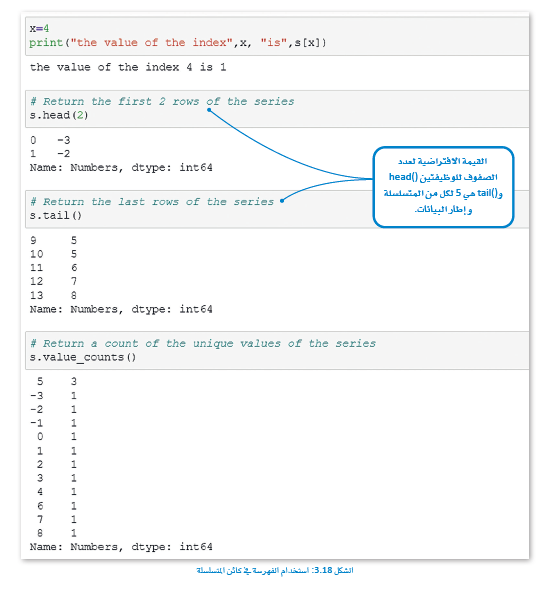 إعداد المعلمة : منال الرحيلي
مكتبات البايثون لتحليل البيانات
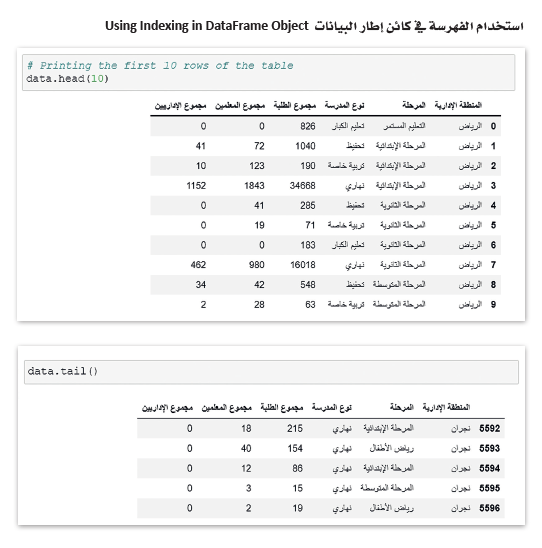 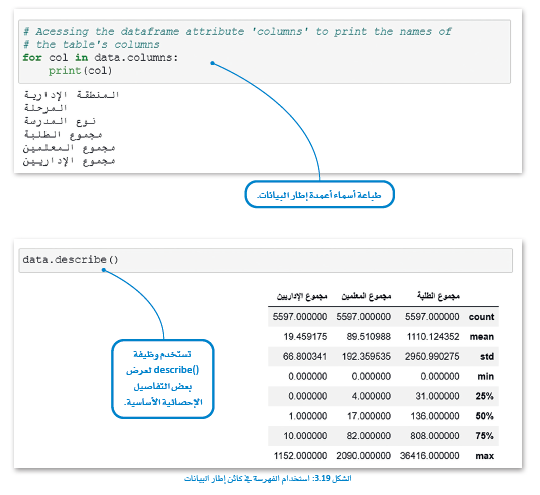 إعداد المعلمة : منال الرحيلي
مكتبات البايثون لتحليل البيانات
تصفية البيانات أو اختيار مجموعة بيانات جزئية Filtering Data or Subset Selection
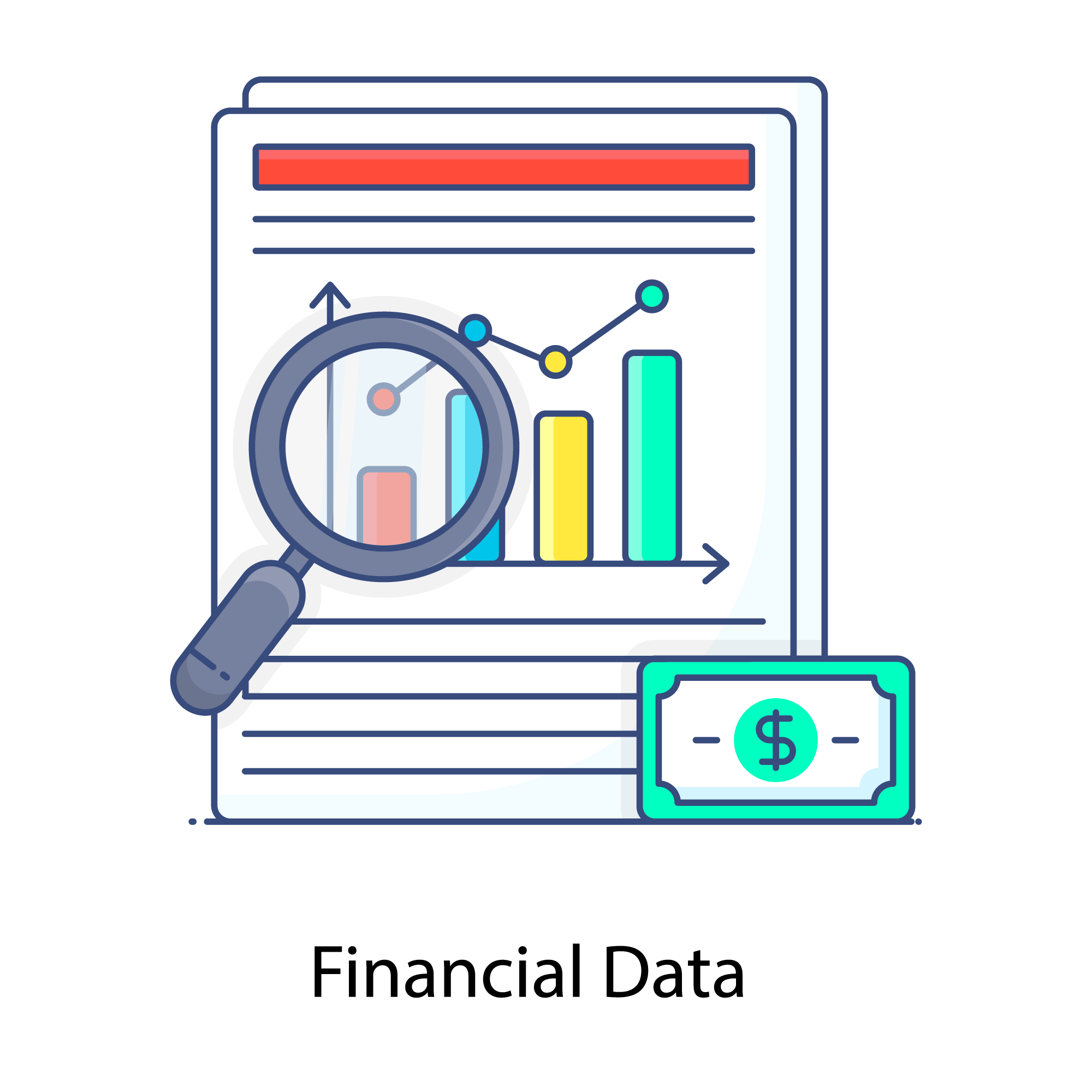 تصفية البيانات : هي عملية اختيار جزء أصغر من مجموعة البيانات الخاصة بك واستخدام تلك المجموعة الجزئية للمرض أو التحليل.
في بعض الأحيان لا تحتاج إلى مجموعة البيانات بأكملها. تحتاج إلى عزل بعض البيانات المحددة.للقيام بذلك  تحتاج إلى إضافة بعض المرشحات. هناك العديد من الأساليب لاختيار مجموعة جزئية من إطار البيانات أو متسلسة. الأسلوب الأسهل هو استخدام الفهرسة المنطقية  Boolean Indexing  ولكن الأسلوب الأكثر قوة هو باستخدام طرق loc و iloc. أولا ستتعلم الفهرسة المنطقية ثم أسلوب .iloc, loc
إعداد المعلمة : منال الرحيلي
مكتبات البايثون لتحليل البيانات
الفهرسة المنطقية Boolean Indexingهي نوع من الفهرسة التي تستخدم القيم الفعلية لمجموعة البيانات  وفيها تحتاج إلى استخدام المعاملات المنطقية  Boolean Operator    وتكتب المعاملات المنطقية بشكل مختلف في مفكرة جوبيتر عن بايثون.
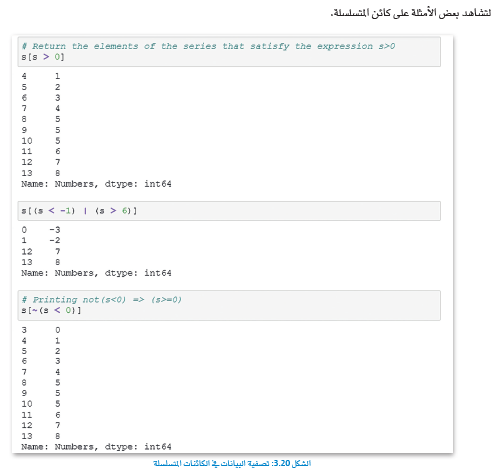 المعاملات المنطقية في مفكرة جوبيتر
إعداد المعلمة : منال الرحيلي
مكتبات البايثون لتحليل البيانات
الفهرسة مع أسلوب Loc  و Indexing with Loc and Iloc Methods Ilocتعد طريقتي iloc   و loc  ضمن الطرق الأكثر شيوعا للفهرسة في مكتبة بانداس.
Loc  : يختار الصفوف والأعمدة مع مسميات محددة (أسماء الأعمدة).
iloc  : يختار الصفوف والأعمدة في مواضع الأعداد الصحيحة المحددة (أرقام الصفوف والأعمدة).
وإليك أدناه بعص الأمثلة على استخدام كائن إطار البيانات بأسلوب ()loc.في هذا المثال  ستستخدم طريقة ()loc  لطباعة الصفوف الخمسة الأولى من عمودين محددين.
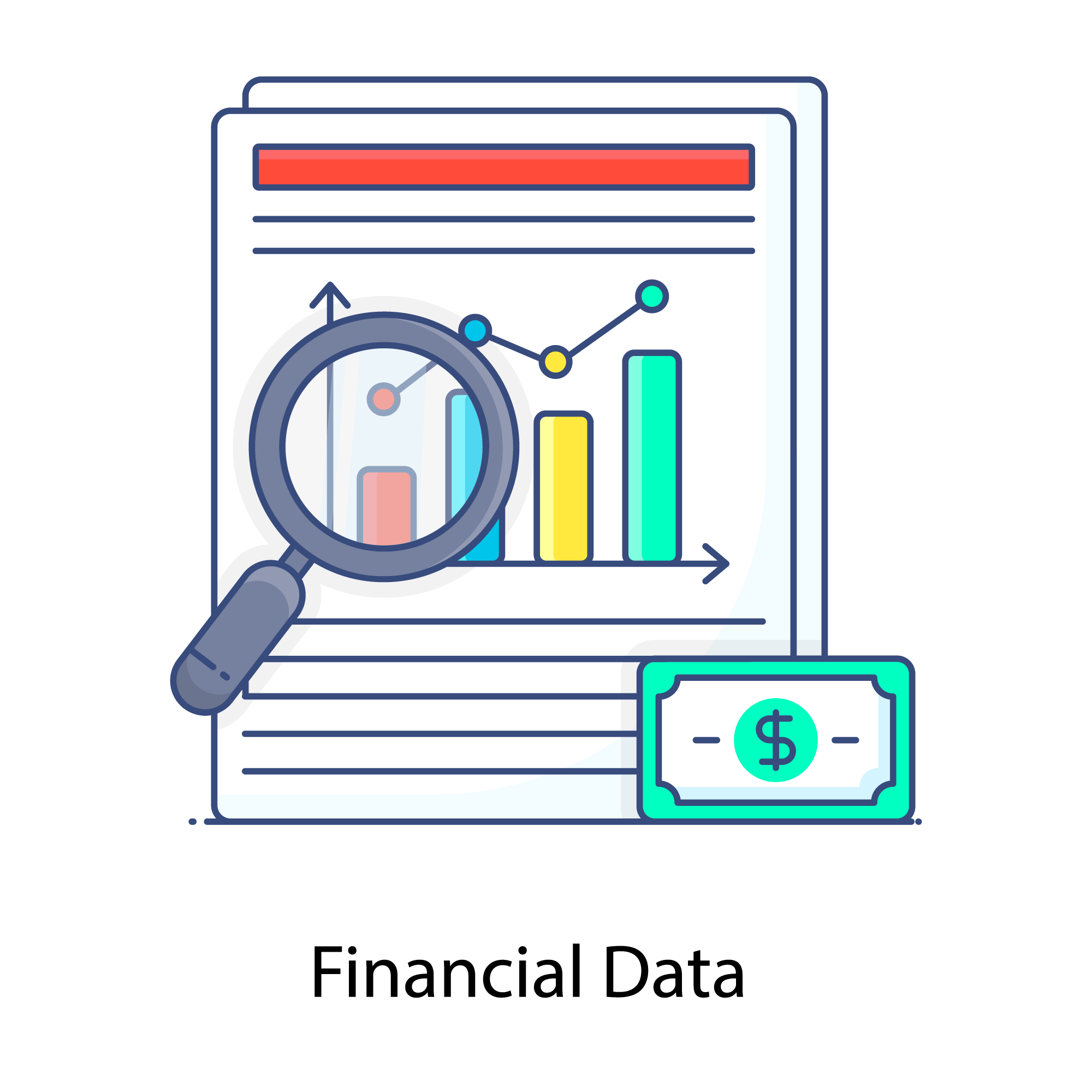 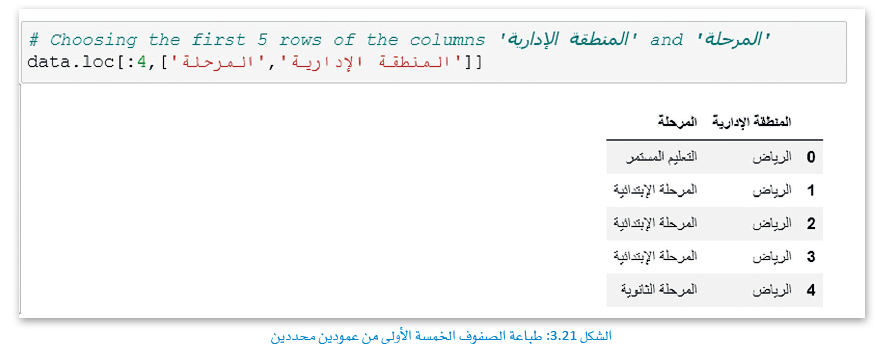 إعداد المعلمة : منال الرحيلي
مكتبات البايثون لتحليل البيانات
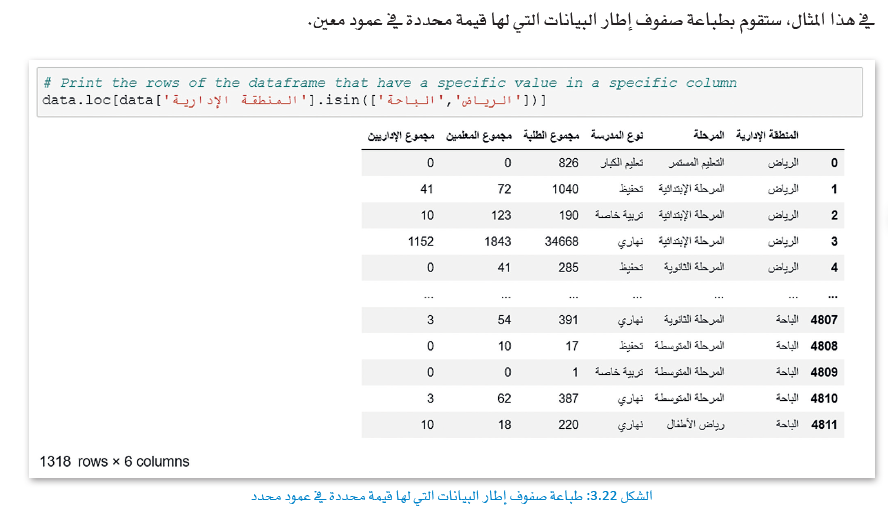 إعداد المعلمة : منال الرحيلي
مكتبات البايثون لتحليل البيانات
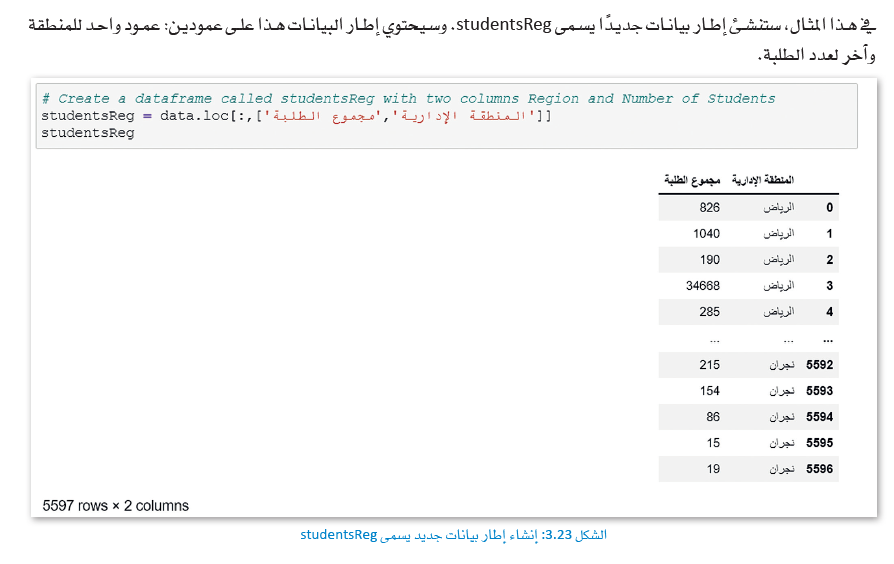 إعداد المعلمة : منال الرحيلي
مكتبات البايثون لتحليل البيانات
والآن  سوف تستخدم طريقة ()iloc  لتحديد جميع عناصر الصف الأول من إطار البيانات.
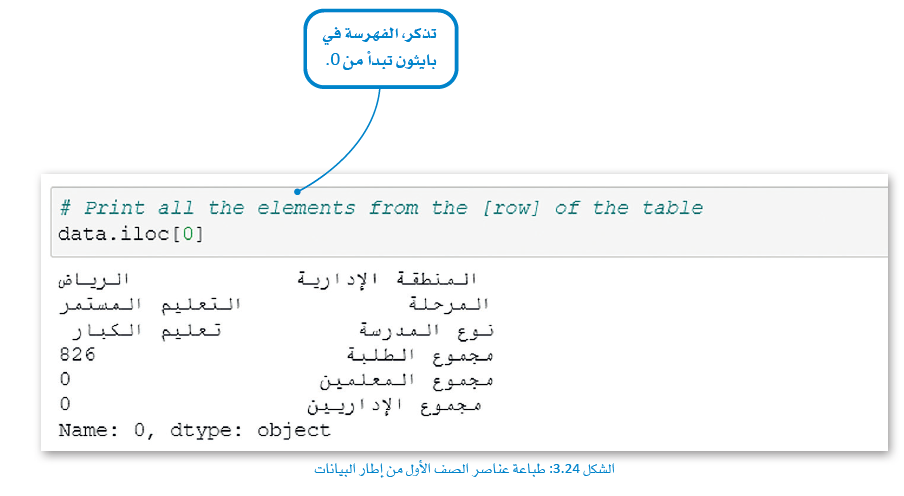 إعداد المعلمة : منال الرحيلي
مكتبات البايثون لتحليل البيانات
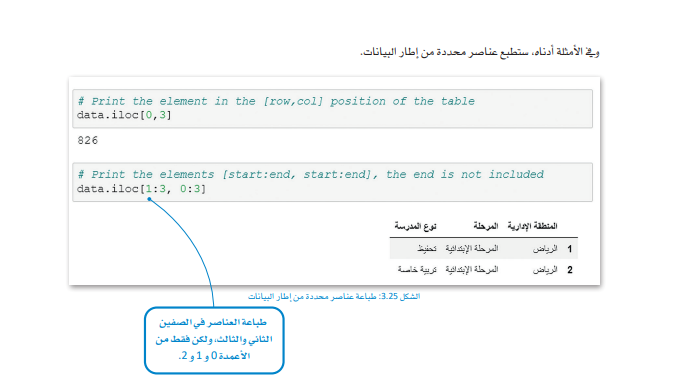 إعداد المعلمة : منال الرحيلي
مكتبات البايثون لتحليل البيانات
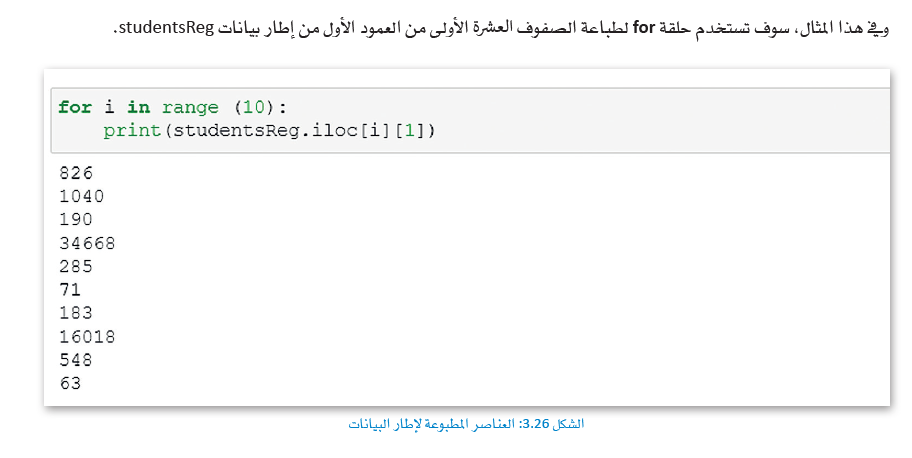 إعداد المعلمة : منال الرحيلي
مكتبات البايثون لتحليل البيانات
المجموعات والتجميع Grouping and Aggregating
تسمى عمليـة وضـع عناصر مجموعة البيانات في مجموعات بناء على بعض المعايير وتطبيق الوظائف على هذه المجموعات بالتجميع  في مكتبة بانداس؛ يتم تنفيذ هذا الإجراء باستخدام وظيفة  ()df.groupby .فعلى سبيل المثال  تخيل أن لديك مجموعة بيانات لأفضل هداف كرة السلة في كل العصور. إذا كنت ترغب في معرفة عدد اللاعبين في مجموعة البيانات هذه لفريق معين  فيمكنك تجميع هذه البيانات حسب عمـود "الفريق" وتطبيق دالة المجموع  ()sum  على البيانات المجمعة.
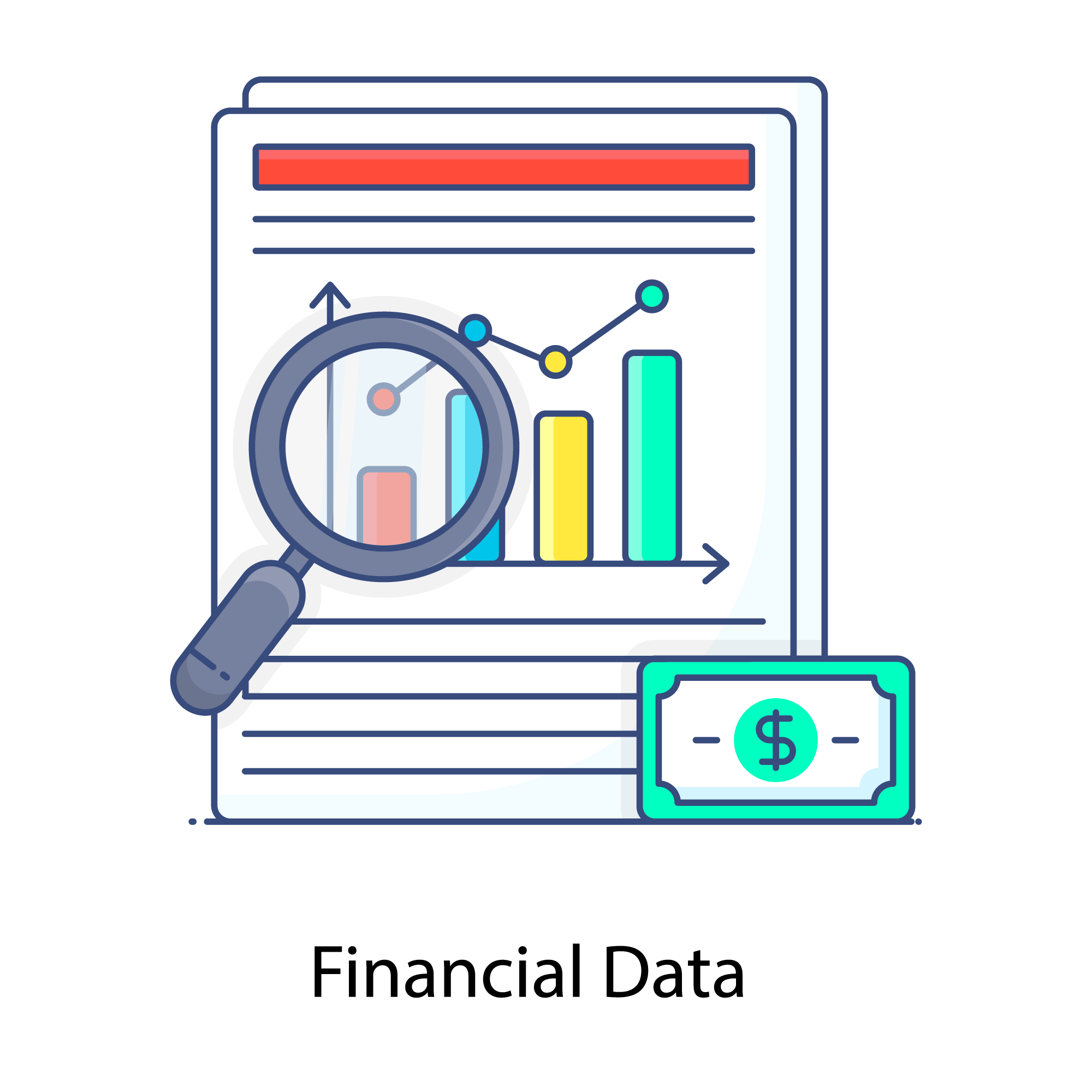 إعداد المعلمة : منال الرحيلي
مكتبات البايثون لتحليل البيانات
دالة التجميع :دالـة تقـوم بحسابات رياضيـة مـع قيـم صفوف متعددة والتي يتم تجميعها معًا  ونتيجة لذلك ترجع قيمة موجزة واحدة.دوال التجميع الأكثر شيوعا هـي  sum .count. max. min and mean
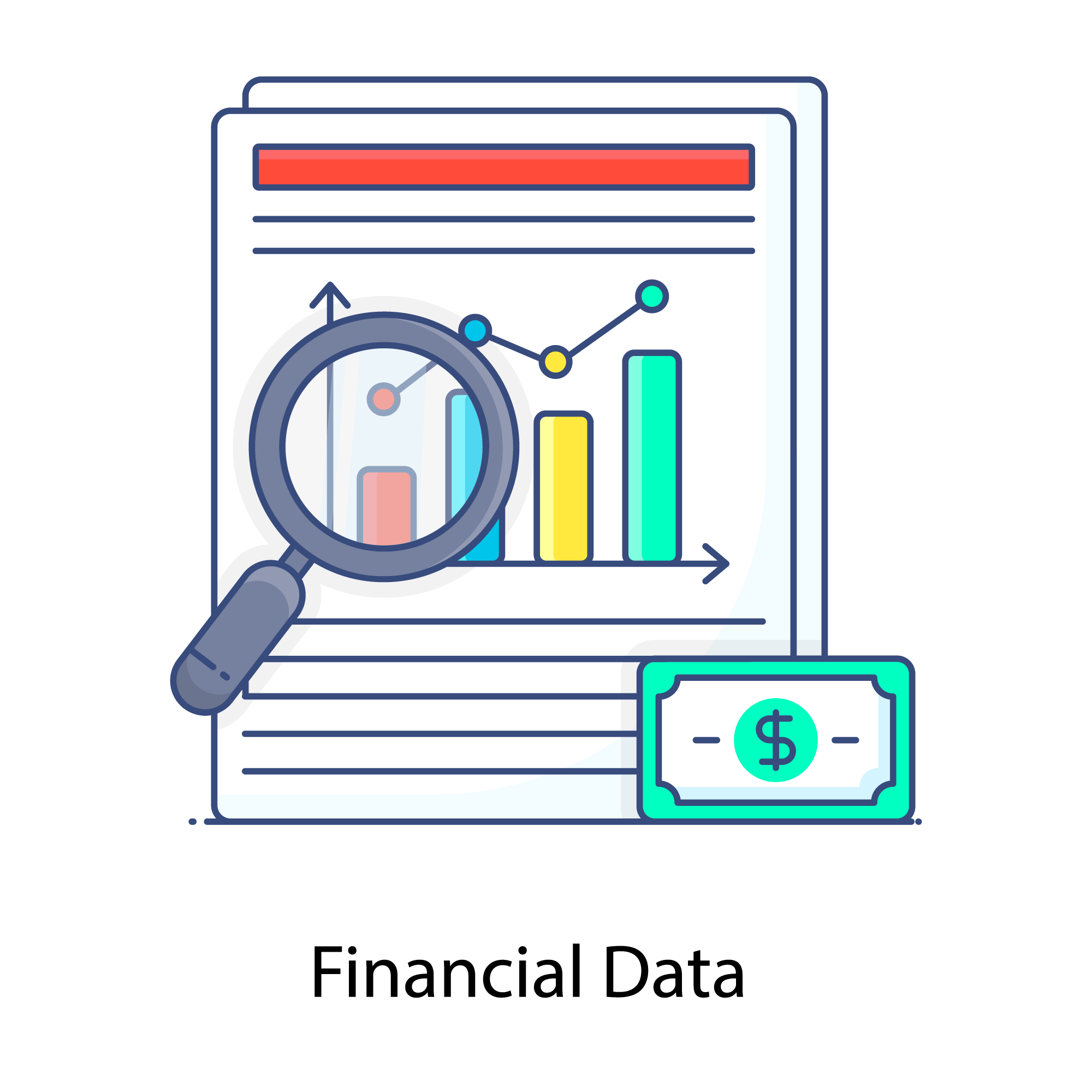 الدوال التجميعية
إعداد المعلمة : منال الرحيلي
مكتبات البايثون لتحليل البيانات
وظيفة Groupby Groupby Method باستخدام وظيفـة ()groupby  يمكنك تقسيم بياناتك إلى مجموعات مختلفة  ويمكن أن يساعدك هذا في إجراء حسابات لتحليل البيانات بشكل أفضل.
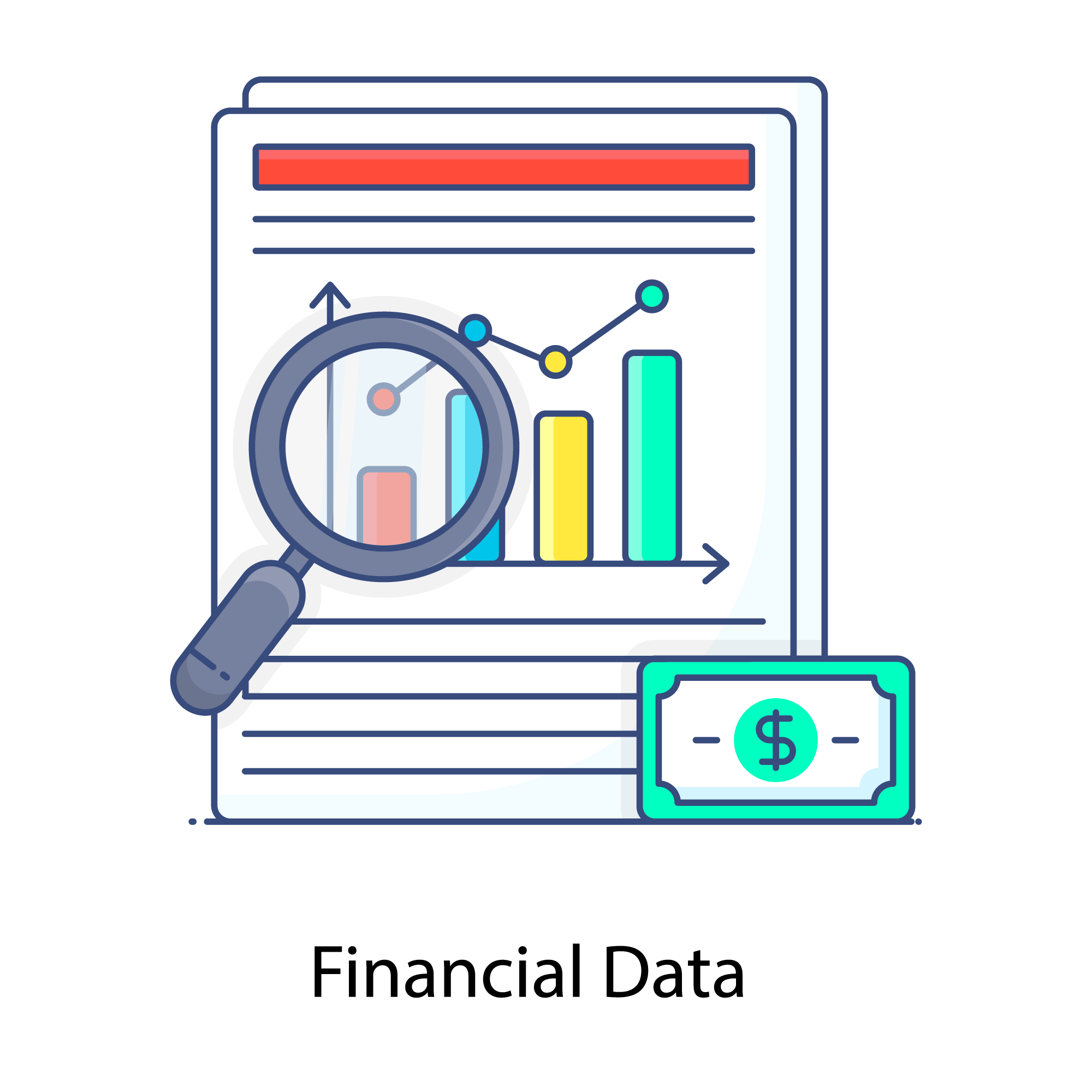 لتشاهد بعض الأمثلة لوظيفة ()df.groupby  في إطار البيانات الجديد الذي أنشأته.في هذا المثال  ستقوم بتجميع الطلبة وفقا لمنطقتهم وتحسب مجموع الطلبة في كل منطقة.
إعداد المعلمة : منال الرحيلي
مكتبات البايثون لتحليل البيانات
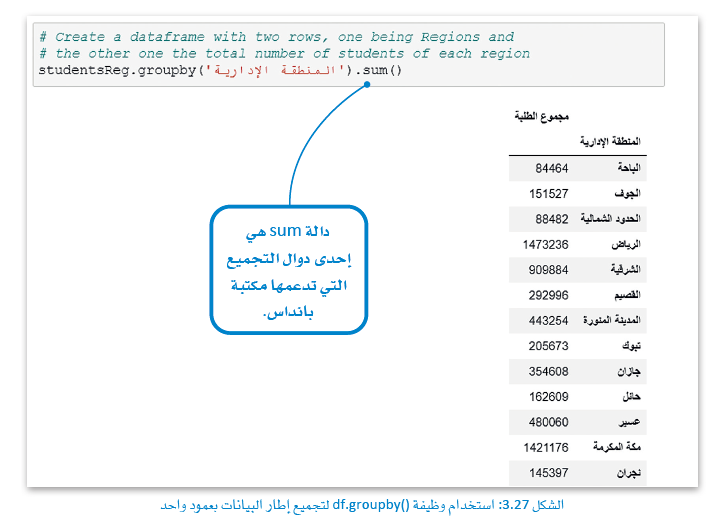 إعداد المعلمة : منال الرحيلي
مكتبات البايثون لتحليل البيانات
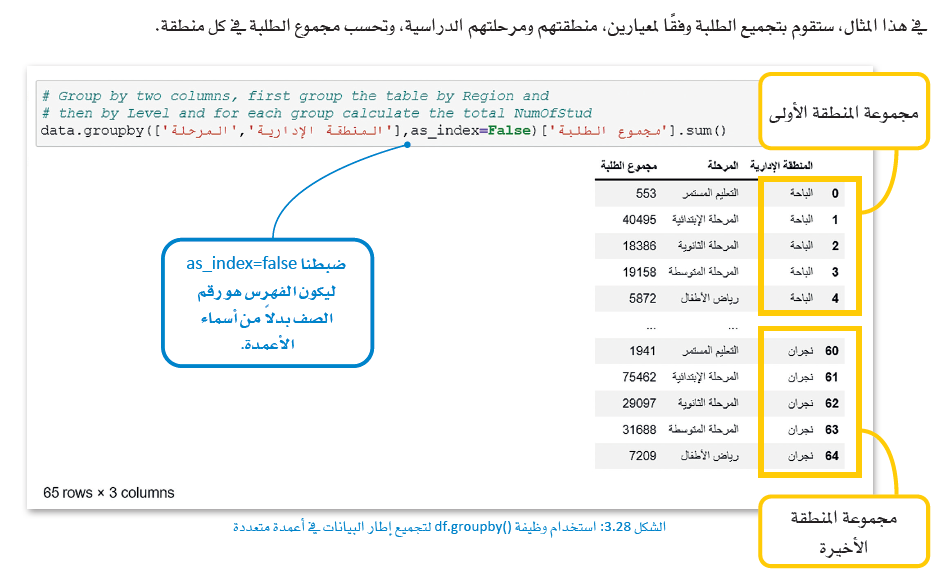 إعداد المعلمة : منال الرحيلي
مكتبات البايثون لتحليل البيانات
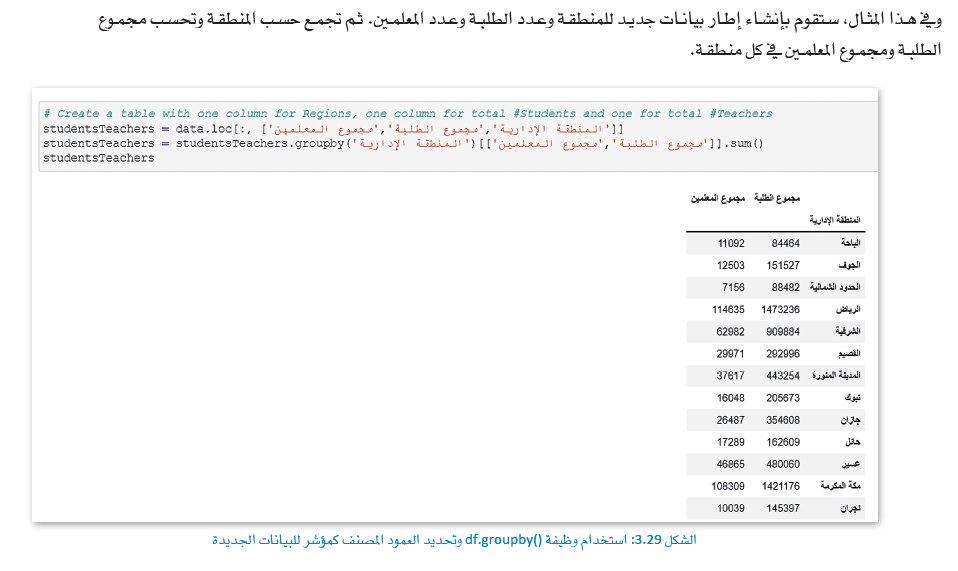 إعداد المعلمة : منال الرحيلي
مكتبات البايثون لتحليل البيانات
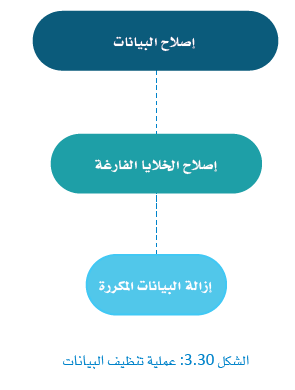 تنظيف البيانات Data Cleaning
تنظيف البيانات هي عمليـة إصلاح أو إزالة البيانات غير الصحيحة أو المشوشة أو المنسقة بشكل غير صحيح أو المكررة أو غير المكتملة من مجموعة البيانات.
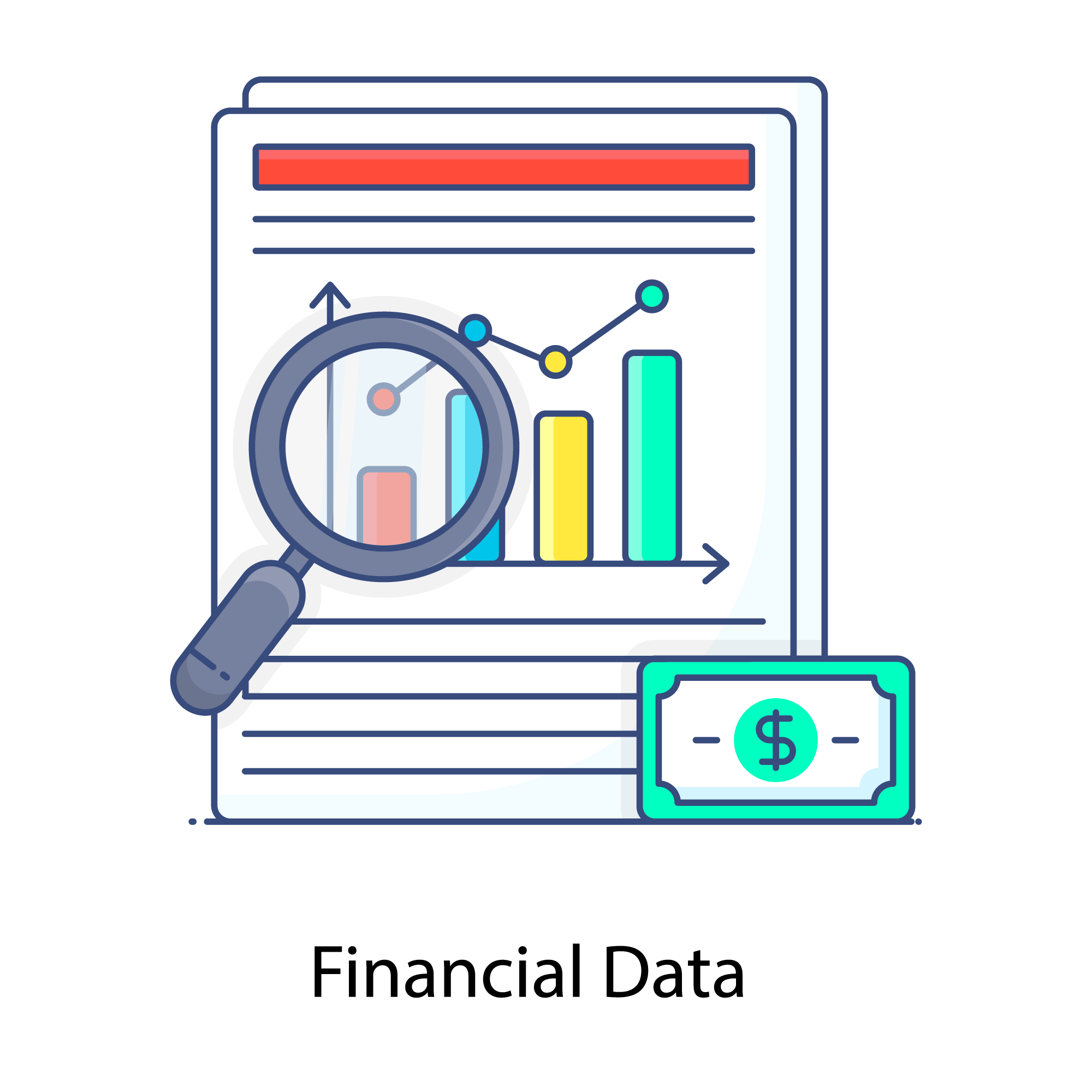 من المهم جدا أن تكون البيانات التي ستحللها صحيحة   قبل البدء بتحليلها   وهذا يعني أنه يجب إزالة البيانات المكررة أو المشوشة أو غير الدقيقة من  مجموعة البيانات الخاصة بك  وإذا بقيت هذه البيانات كما هي  فلن تكون نتائج تحليلها صحيحة.
إعداد المعلمة : منال الرحيلي
مكتبات البايثون لتحليل البيانات
وظائف تنظيف البيانات
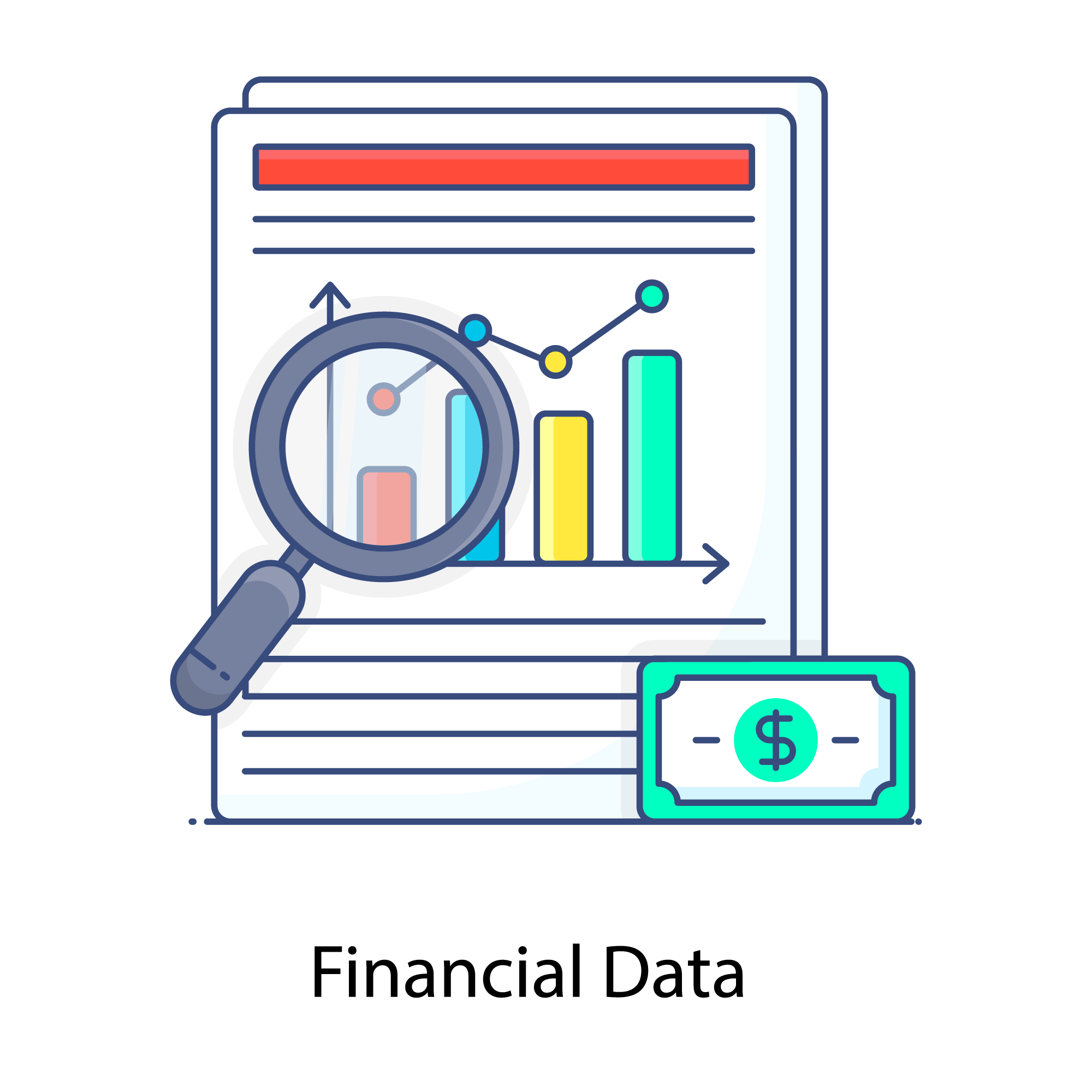 إعداد المعلمة : منال الرحيلي
مكتبات البايثون لتحليل البيانات
البيانات المكررة Duplicated Dataللتحقق مما إذا كانت مجموعة البيانات الخاصة بك تحتوي على بيانات مكررة  فيمكنك أن تستخدم الوظيفة ()df.duplicated. وتعطي هذه الوظيفة قيمة منطقية لكل صف حسب احتواءه على بيانات مكررة.
صواب   True  للبيانات المكررة.
خطأ   False  للبيانات غير المكررة.سترى كيفية التعامل مع الصفوف المكررة في مجموعة البيانات.
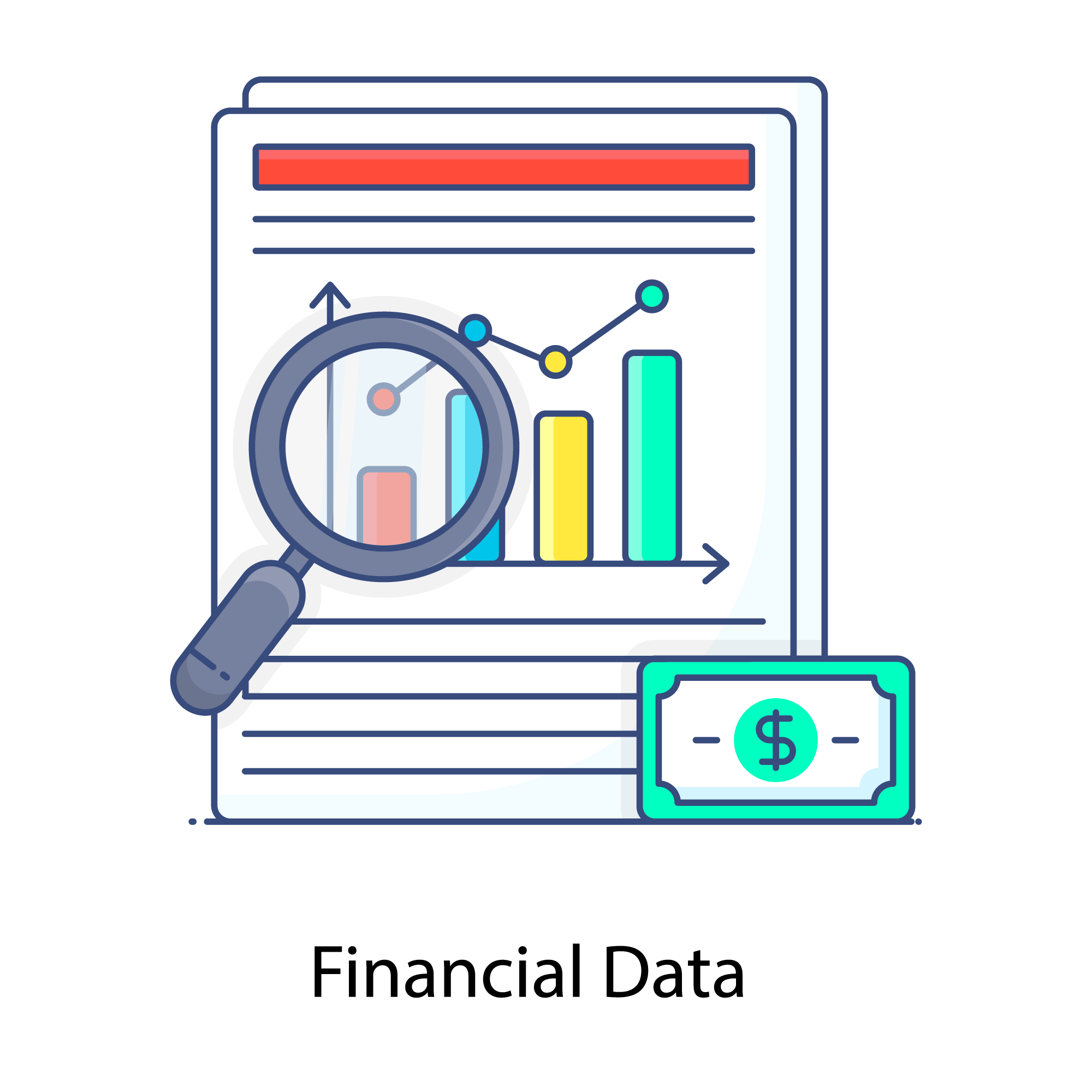 إعداد المعلمة : منال الرحيلي
مكتبات البايثون لتحليل البيانات
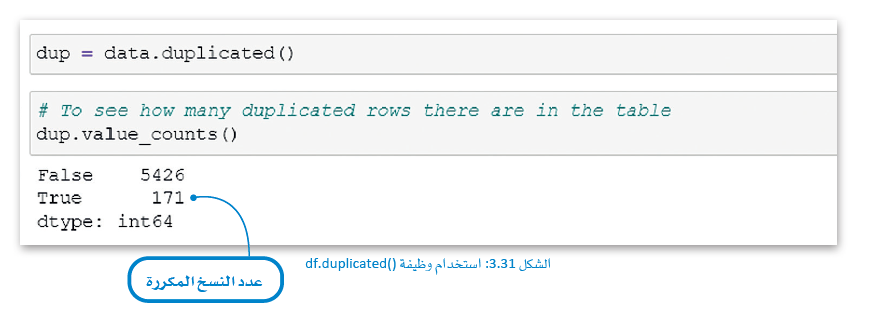 يوجد في مجموعة البيانات الخاصة بك 171 صفا مكررا.
إعداد المعلمة : منال الرحيلي
مكتبات البايثون لتحليل البيانات
حذف هذه الصفوف تستخدم وظيفة ()drop_duplicates    حيث تحذف هذه الطريقة الصفوف المكررة.بعد حذف الصفوف المكررة  عليك تحديث مجموعة البيانات الخاصة بك للتحقق من إزالة الصفوف المكررة.
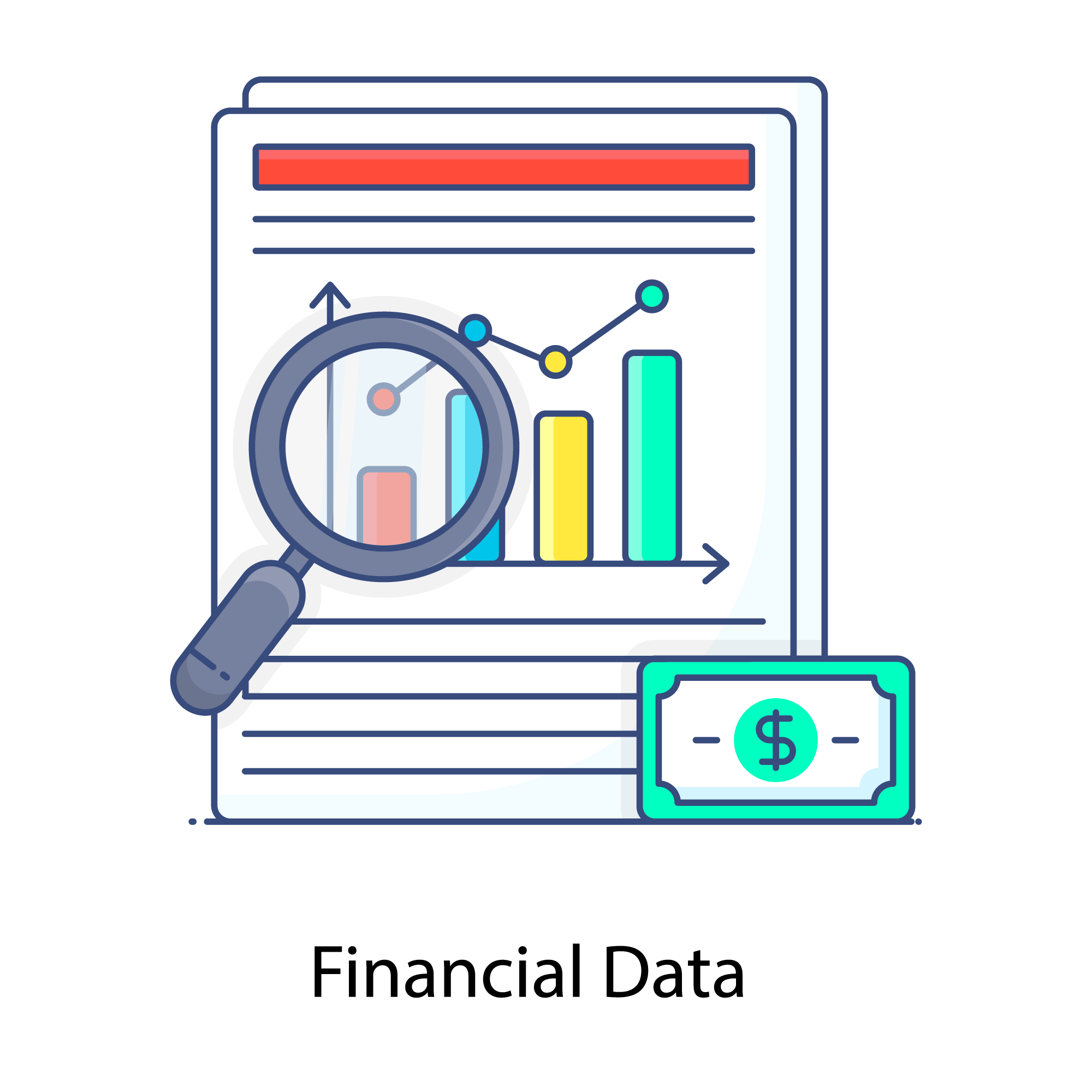 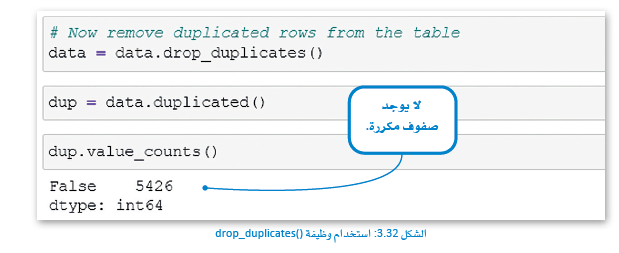 إعداد المعلمة : منال الرحيلي
مكتبات البايثون لتحليل البيانات
الخلايا الفارغة Empty Cellsللتحقق مما إذا كانت مجموعة البيانات الخاصة بك بها قيم مفقودة  يمكنك استخدام وظيفة   isnulldata.  حيث ترجع قيمة منطقيةلكل خلية من مجموعة البيانات:
صواب   True  للخلايا الفارغة
خطا   false  للخلايا الممتلئةسترى كيف يمكنك عد الخلايا الفارغة في مجموعة البيانات.في هذا المثال تحسب الخلايا الفارغة لكل عمود.
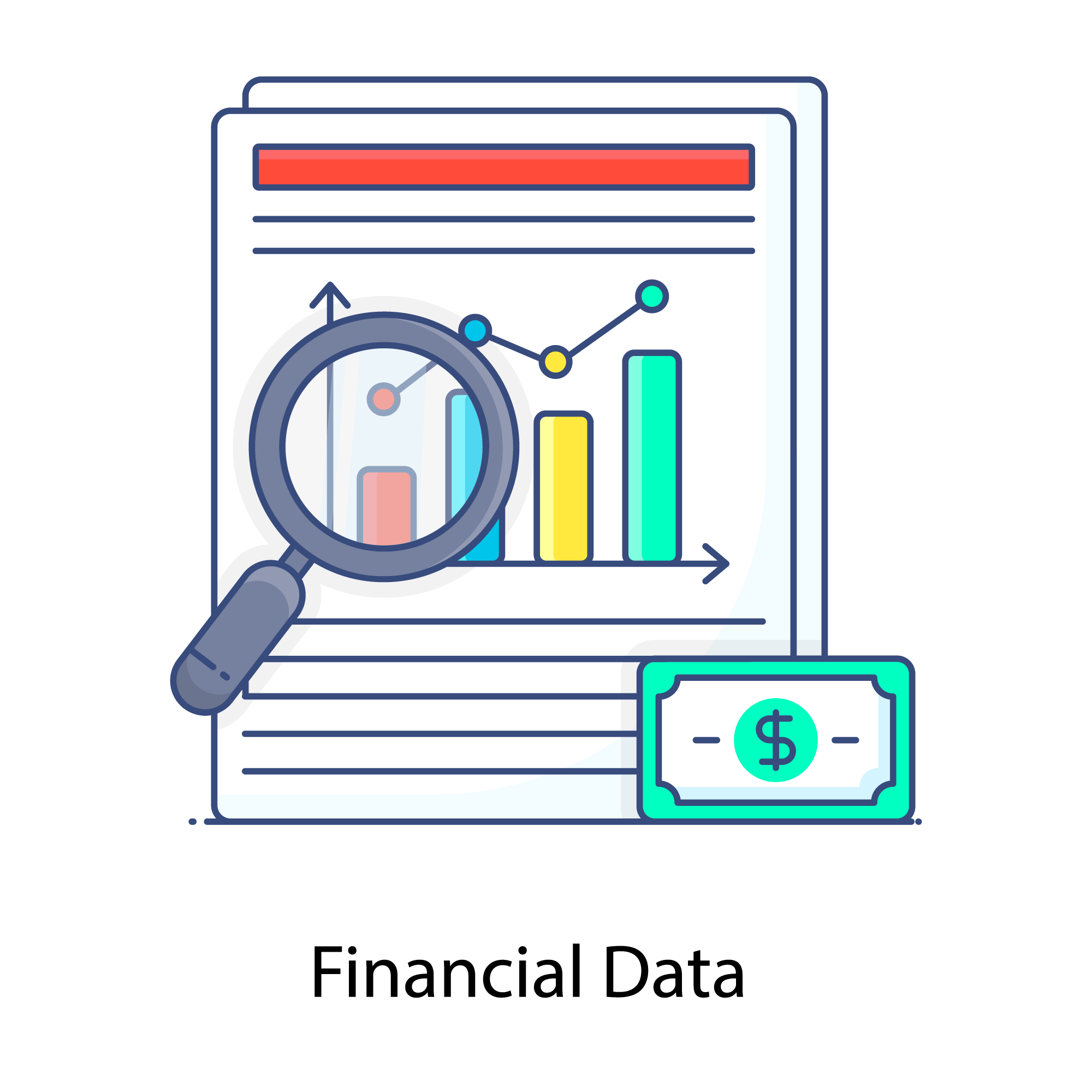 إعداد المعلمة : منال الرحيلي
مكتبات البايثون لتحليل البيانات
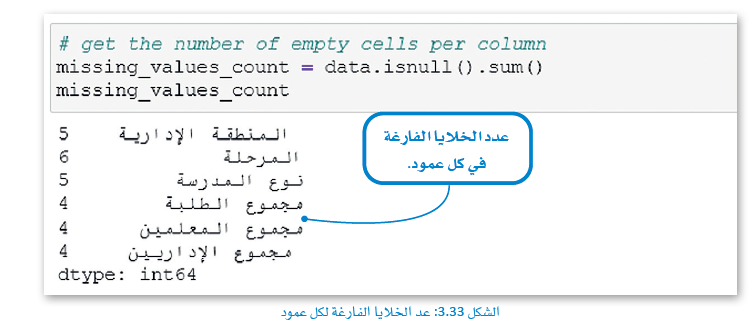 يمكنك رؤية عدد الخلايا الفارغة في كل عمود.
إعداد المعلمة : منال الرحيلي
مكتبات البايثون لتحليل البيانات
لحذف هذه الصفوف  تستخدم وظيفة  dropna   وستقوم بحذف الصفوف الفارغة.بعد حذف الصفوف الفارغة  عليك تحديث مجموعة البيانات الخاصة بك للتحقق من إزالة هذه الصفوف.
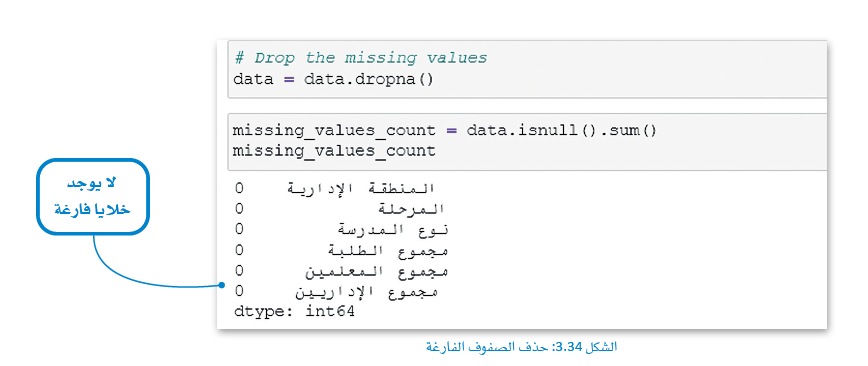 إعداد المعلمة : منال الرحيلي
مكتبات البايثون لتحليل البيانات
البيانات الخاطئة Wrong Dataفي بعض الأحيان قد تحتوي مجموعة البيانات الخاصة بك على بيانات خاطئة. فعلى سبيل المثال  في مجموعة البيانات الخاصة بك لا يمكنك الحصول على أرقام سالبة في عدد عمود الطلبة  وللتحقق مما إذا كانت مجموعة البيانات الخاصة بك تحتوي على بيانات خاطئة  عليك كتابة مقطع برمجي مخصص على حسب مجموعة البيانات الخاصة بك.في هذا المثال سوف تتحقق من الأرقام السالبة في أعمدة مجموعة البيانات.يعتمـد نـوع البيانات التي يمكن اعتبارها خاطئة على مجموعة البيانات. عليك أن تقرر ماذا تفعل بهذه البيانات الخاطئة  فقد ترغب في حذفها أو استبدالها بقيم أخرى.
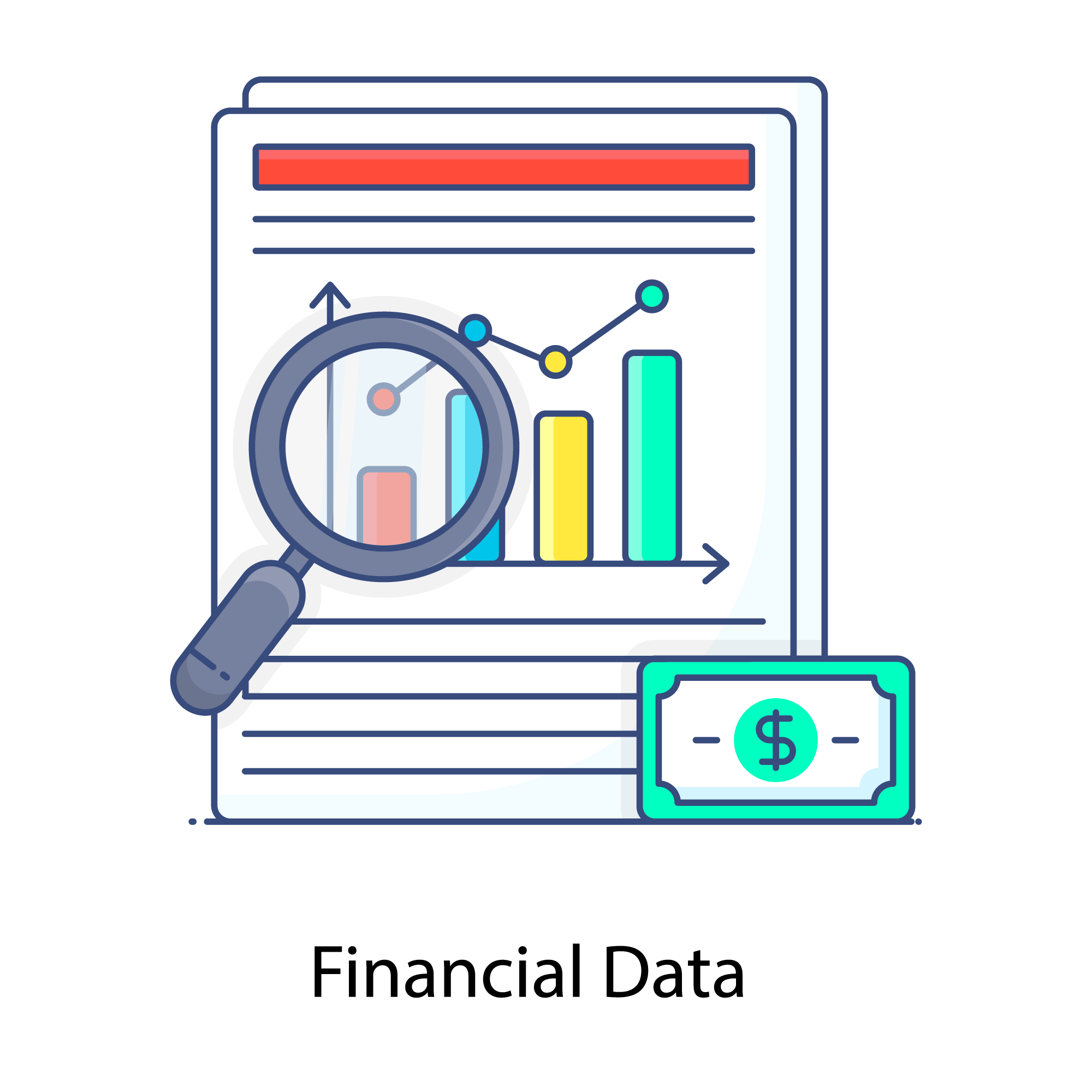 إعداد المعلمة : منال الرحيلي
مكتبات البايثون لتحليل البيانات
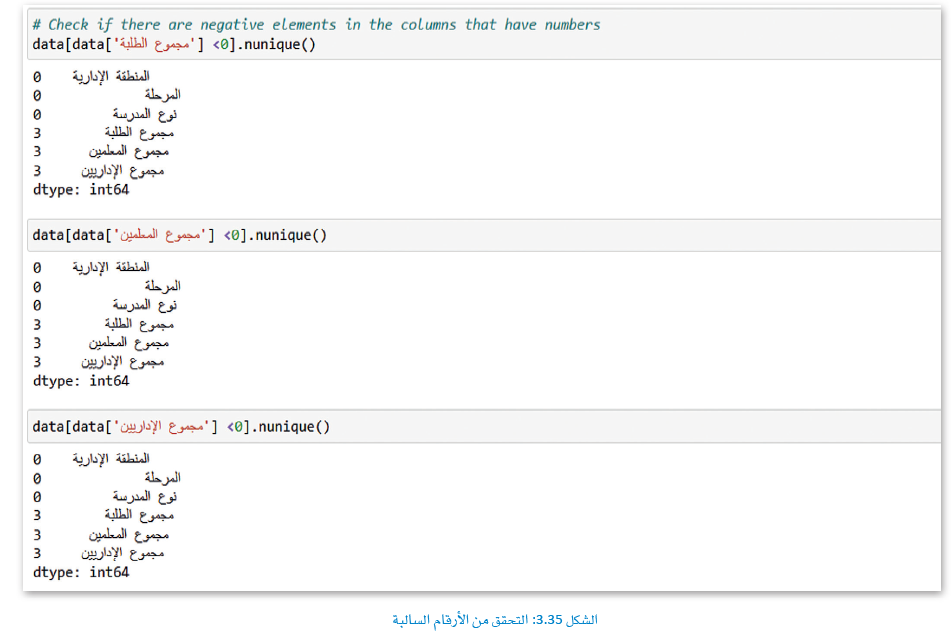 إعداد المعلمة : منال الرحيلي
باستخدام استراتيجية جدول التعلم
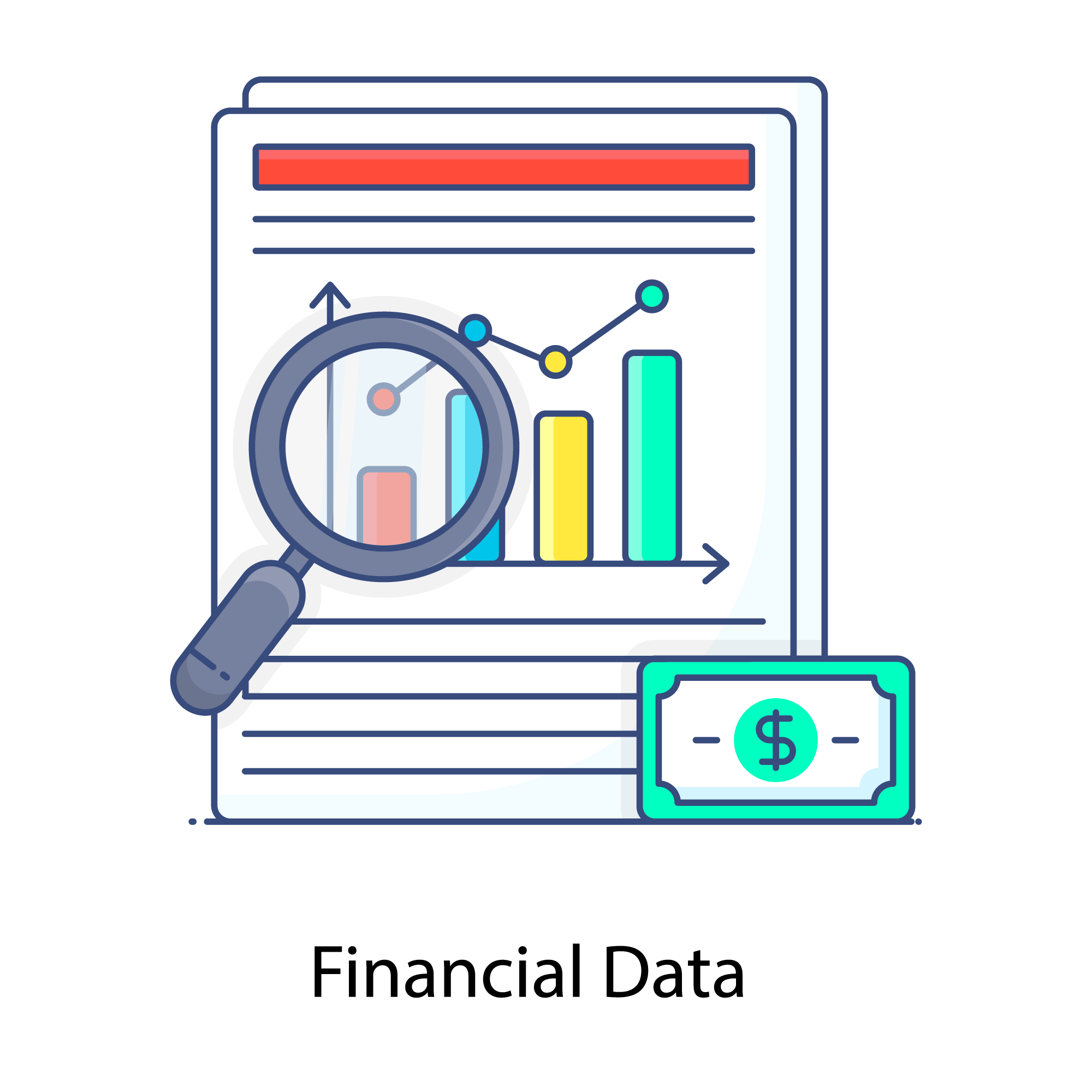 إعداد المعلمة : منال الرحيلي
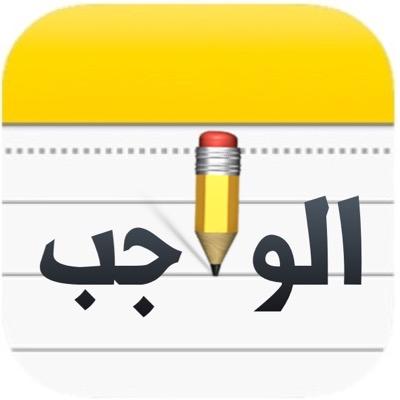 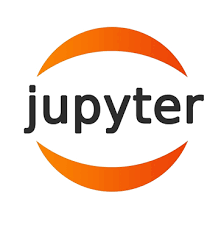 السؤال الثالث ص 127.
إعداد المعلمة : منال الرحيلي